What I Tell My Patients:New Treatments and Clinical Trial Options
An NCPD Hybrid Symposium Series Held During the 47th Annual ONS Congress
Chronic Lymphocytic LeukemiaFriday, April 29, 202212:15 PM – 1:45 PM PT
Faculty
Lesley Camille Ballance, MSN, FNP-BC
Amy Goodrich, CRNPLowell L Hart, MD
Anthony R Mato, MD, MSCE
Moderator
Neil Love, MD
Faculty
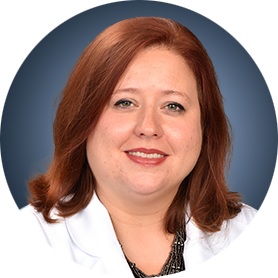 Lesley Camille Ballance, MSN, FNP-BC
Sarah Cannon Center for Blood Cancer
Tennessee Oncology
Nashville, Tennessee
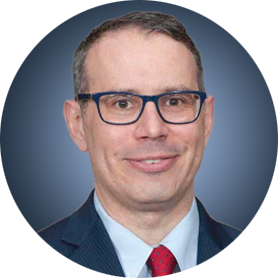 Anthony R Mato, MD, MSCE
Associate Attending
Director, Chronic Lymphocytic Leukemia Program
Memorial Sloan Kettering Cancer Center
New York, New York
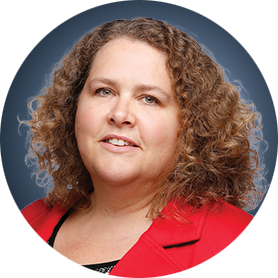 Amy Goodrich, CRNP 
Nurse Practitioner
The Sidney Kimmel Comprehensive Cancer Center
Johns Hopkins Medicine
Baltimore, Maryland
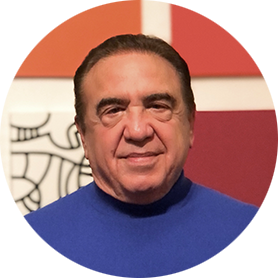 ModeratorNeil Love, MDResearch To PracticeMiami, Florida
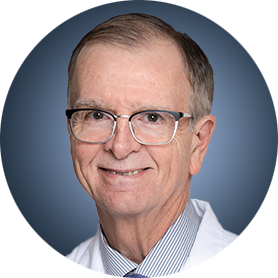 Lowell L Hart, MD
Scientific Director of Clinical Research
Florida Cancer Specialists and Research Institute
Fort Myers, Florida
Associate Professor of Internal Medicine, Hematology and Oncology
Wake Forest University School of Medicine
Winston-Salem, North Carolina
Ms Ballance — Disclosures
Ms Goodrich — Disclosures
Dr Hart — Disclosures
Dr Mato — Disclosures
Commercial Support
This activity is supported by educational grants from  AstraZeneca Pharmaceuticals LP, Genentech, a member of the Roche Group, and Pharmacyclics LLC, an AbbVie Company and Janssen Biotech Inc, administered by Janssen Scientific Affairs LLC.
Research To Practice CME Planning Committee Members, Staff and Reviewers
Planners, scientific staff and independent reviewers for Research To Practice have no relevant conflicts of interest to disclose.
How was it different to take care of this patient versus another patient in the same oncologic setting? 

What unique biopsychosocial factors (eg, attitude, comorbidities, social support) were considered in the overall management of this case?
I feel very satisfied with my work.
Never
A few times per year
Once a month
A few times per month
Once a week
A few times per week
Every day
Faculty
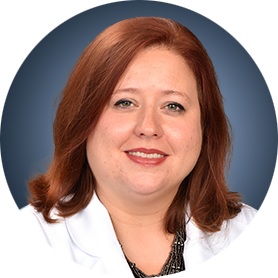 Lesley Camille Ballance, MSN, FNP-BC
Sarah Cannon Center for Blood Cancer
Tennessee Oncology
Nashville, Tennessee
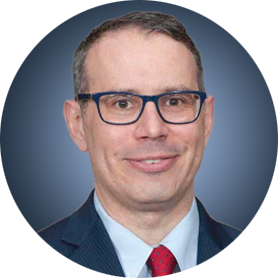 Anthony R Mato, MD, MSCE
Associate Attending
Director, Chronic Lymphocytic Leukemia Program
Memorial Sloan Kettering Cancer Center
New York, New York
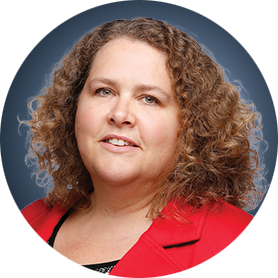 Amy Goodrich, CRNP 
Nurse Practitioner
The Sidney Kimmel Comprehensive Cancer Center
Johns Hopkins Medicine
Baltimore, Maryland
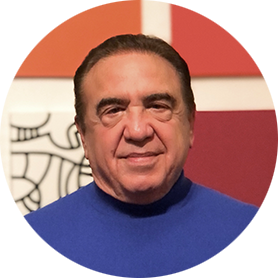 ModeratorNeil Love, MDResearch To PracticeMiami, Florida
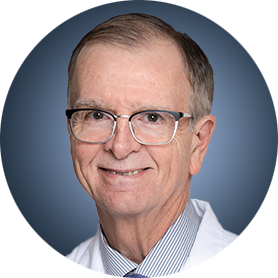 Lowell L Hart, MD
Scientific Director of Clinical Research
Florida Cancer Specialists and Research Institute
Fort Myers, Florida
Associate Professor of Internal Medicine, Hematology and Oncology
Wake Forest University School of Medicine
Winston-Salem, North Carolina
What I Tell My Patients:New Treatments and Clinical Trial Options
An NCPD Hybrid Symposium Series Held During the 47th Annual ONS Congress
Chronic Lymphocytic LeukemiaFriday, April 29, 202212:15 PM – 1:45 PM PT
Faculty
Lesley Camille Ballance, MSN, FNP-BC
Amy Goodrich, CRNPLowell L Hart, MD
Anthony R Mato, MD, MSCE
Moderator
Neil Love, MD
Agenda
Module 1 – Overview of CLL
Module 2 – Bruton Tyrosine Kinase Inhibitors
Module 3 – Venetoclax and Anti-CD20 Antibody Therapy
Module 4 – Future Strategies
Agenda
Module 1 – Overview of CLL
Module 2 – Bruton Tyrosine Kinase Inhibitors
Module 3 – Venetoclax and Anti-CD20 Antibody Therapy
Module 4 – Future Strategies
Patients with newly diagnosed chronic lymphocytic leukemia (CLL) who feel well and are asymptomatic require treatment if…
Del(17p)/TP53 mutation is detected
White blood cell count exceeds 200,000 mm3
Both 1 and 2
Neither 1 nor 2	
I don’t know
Patients with CLL and which of the following prognostic factors generally do not respond well to chemoimmunotherapy?
Del(17p) 
TP53 mutation
IGHV mutation
All of the above
Del(17p) or TP53 mutation only	
TP53 or IGHV mutations only
Del(17p) or IGHV mutation only
I don’t know
Which of the following patients with CLL should receive the Evusheld antibody?
All patients, including those on observation
All patients receiving active treatment for CLL
Both 1 and 2
Neither 1 nor 2
I don’t know
CLL Impacts a Significant Number of Patients Worldwide, Predominantly Affecting Older Patients
Median age at diagnosis3:
With an estimated 191,000 new cases globally, CLL represents 22% to 30% of all leukemia worldwide, being the most common leukemia in Western countries1,2
Men are ~2X more likely to develop CLL5
72
~90% of patients diagnosed 
with CLL are >55 years old4
1. Union for International Cancer Control. https://www.who.int/selection_medicines/committees/expert/20/applications/CLL.pdf. Accessed November 6, 2019. 2. Combest AJ, et al. J Hematol Oncol Pharm. 2016;6(2):54-56. 3. Eichhorst B, et al. Ann Oncol. 2015;26(suppl 5):v78-v84. 4. Lymphoma Coalition. https://lymphomacoalition.org/images/subtype-reports/CLL_Europe _2017_Report.pdf. Accessed November 6, 2019. 5. Scarfò L, et al. Crit Rev Oncol Hematol. 2016;104:169-182.
Courtesy of John M Pagel, MD, PhD
Indications for treatment:
Disease-related symptoms
Fatigue can by tricky
Progressive bulky disease 
spleen > 6 cm below costal margin; LN > 10 cm
Progressive bone marrow failure, manifesting as anemia or thrombocytopenia
Autoimmune complications poorly responsive to steroids
Progressive lymphocytosis: Lymphocyte doubling time < 6 months, or increase in ≥ 50% in a two-month period

*Note: Absolute lymphocyte count alone not an indication for treatment
Courtesy of Brad S Kahl, MD
Potential clinical manifestions of CLL
None
Marrow failure syndrome
Anemia, Thrombocytopenia
Autoimmune cytopenias
Anemia, thrombocytopenia, neutropenia
Immunodeficiency (low Ig levels)
Recurrent infections
Symptoms
Fatigue, night sweats, weight loss, fevers, pain
Courtesy of Brad S Kahl, MD
CLL special consideration
High frequency of AI complications
ITP, AIHA, neutropenia
High frequency of infections
Check Ig levels
Consider IVIg replacement therapy if recurrent infections and IgG < 300
High rate of skin cancer
Low threshold to send to Dermatology
Courtesy of Brad S Kahl, MD
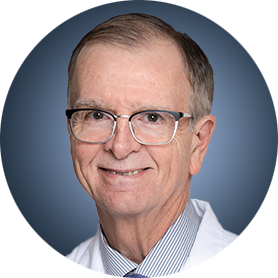 Questions — Lowell L Hart, MD
Patients with abnormal routine CBC found to have CLL
How is it determined whether therapy should be initiated, and how do patients react to the idea of “watch and wait”?
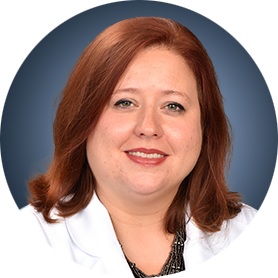 Questions — Lesley Camille Ballance, MSN, FNP-BC
CLL and COVID-19
How has COVID-19 impacted your clinical management of chronic lymphocytic leukemia? 
What are some of the psychosocial issues that arise in this situation?
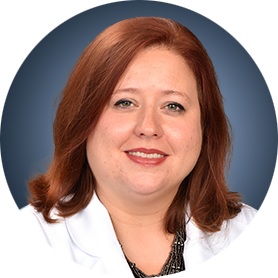 Commentary — Lesley Camille Ballance, MSN, FNP-BC
CLL and COVID-19
CLL Management 
Infection risk and mortality rate 
Vaccine timing
Treatment decisions 
Comorbidities
Example: 51-year-old male with CLL on 2nd line treatment w/ Venetoclax and Obinutuzumab in early February 2020 
Psychosocial Issues  
Social distancing 
Isolation
Increased anxiety and depression
Personal beliefs about vaccines 
Family and friends’ COVID beliefs and practices
Agenda
Module 1 – Overview of CLL
Module 2 – Bruton Tyrosine Kinase Inhibitors
Module 3 – Venetoclax and Anti-CD20 Antibody Therapy
Module 4 – Future Strategies
Ibrutinib…
Often initially increases white blood cell count in patients with CLL
Results in significant objective responses in most patients with CLL 
Generally does not result in a complete clinical response in patients with CLL
All of the above	
None of the above
I don’t know
Ibrutinib should be temporarily discontinued for patients scheduled to undergo surgical procedures.
Agree	
Disagree
I don’t know
A new preparation of acalabrutinib has been reported, which will allow patients to receive acalabrutinib concurrently with….
Corticosteroids
Proton pump inhibitors
CYP3A inhibitors
I don’t know
Which of the following cardiac issues has been reported in patients with CLL receiving BTK (Bruton tyrosine kinase) inhibitors?
Atrial fibrillation
Ventricular arrhythmias
Both 1 and 2
Neither 1 nor 2
I don’t know
Mechanism of Action of Ibrutinib
BCR
LYN
SYK
┬
Ibrutinib
PI3K
delta
BTK
PLCγ2
AKT
GSK-3
NF-kβ
pathway
PKC
mTOR
p70s6k
elf4E
Woyach JA et al. Blood 2012;120(6):1175-84.
Long-Term Results of Alliance A041202 ShowContinued Advantage of Ibrutinib-Based RegimensCompared with Bendamustine Plus Rituximab (BR)Chemoimmunotherapy
Woyach JA et al.
ASH 2021;Abstract 639.
Alliance A041202: First-Line Ibrutinib-Based Regimens versus Bendamustine and Rituximab (BR)Progression-Free Survival
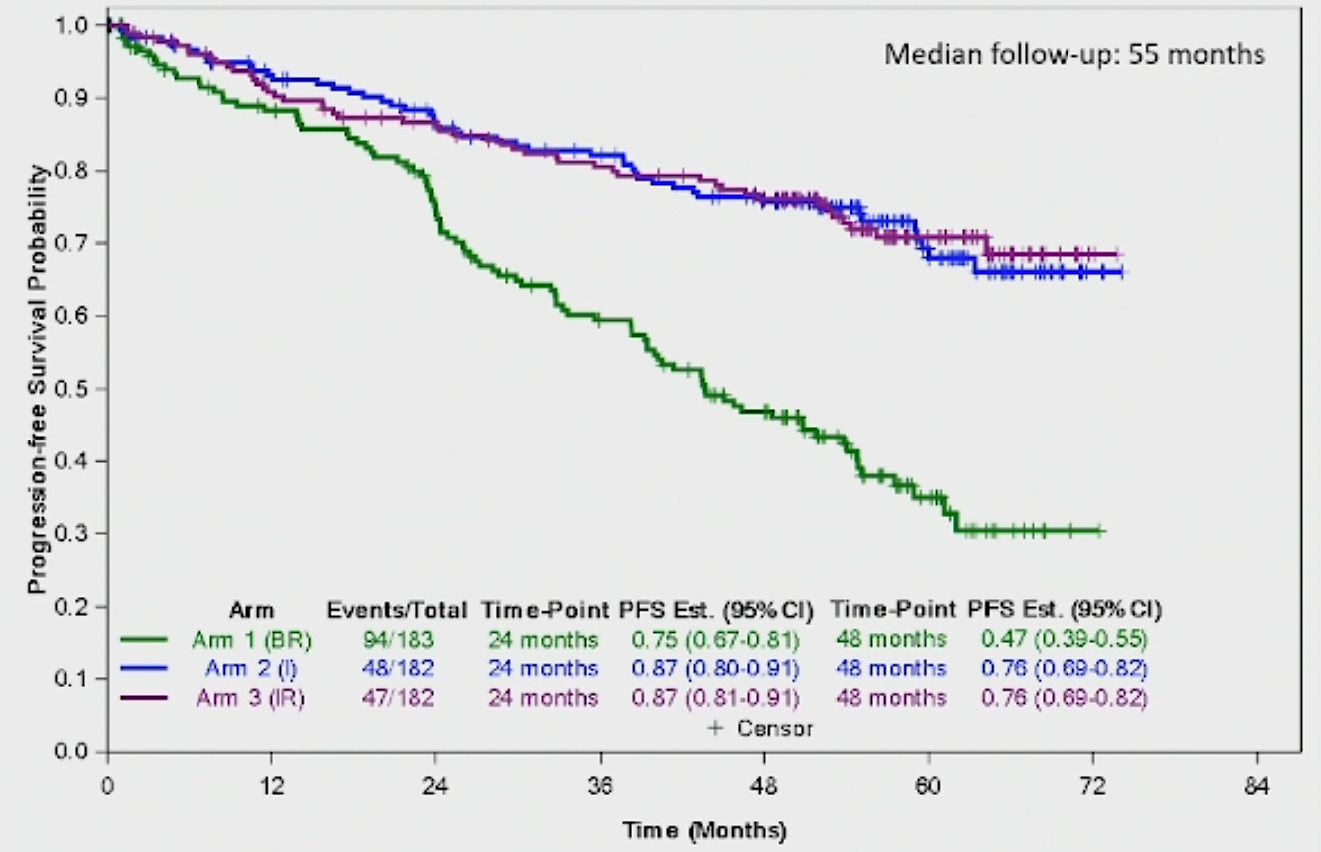 Woyach JA et al. ASH 2021;Abstract 639.
Ibrutinib and Rituximab Provides Superior Clinical Outcome Compared to FCR in Younger Patients with Chronic Lymphocytic Leukemia (CLL): Extended Follow-Up from the E1912 Trial
Shanafelt TD et al.ASH 2019;Abstract 33.
ECOG-ACRIN E1912 Extended Follow-Up: Up-Front Ibrutinib/Rituximab (IR) Compared to Fludarabine/Cyclophosphamide/Rituximab (FCR) for Younger Patients with CLL
PFS
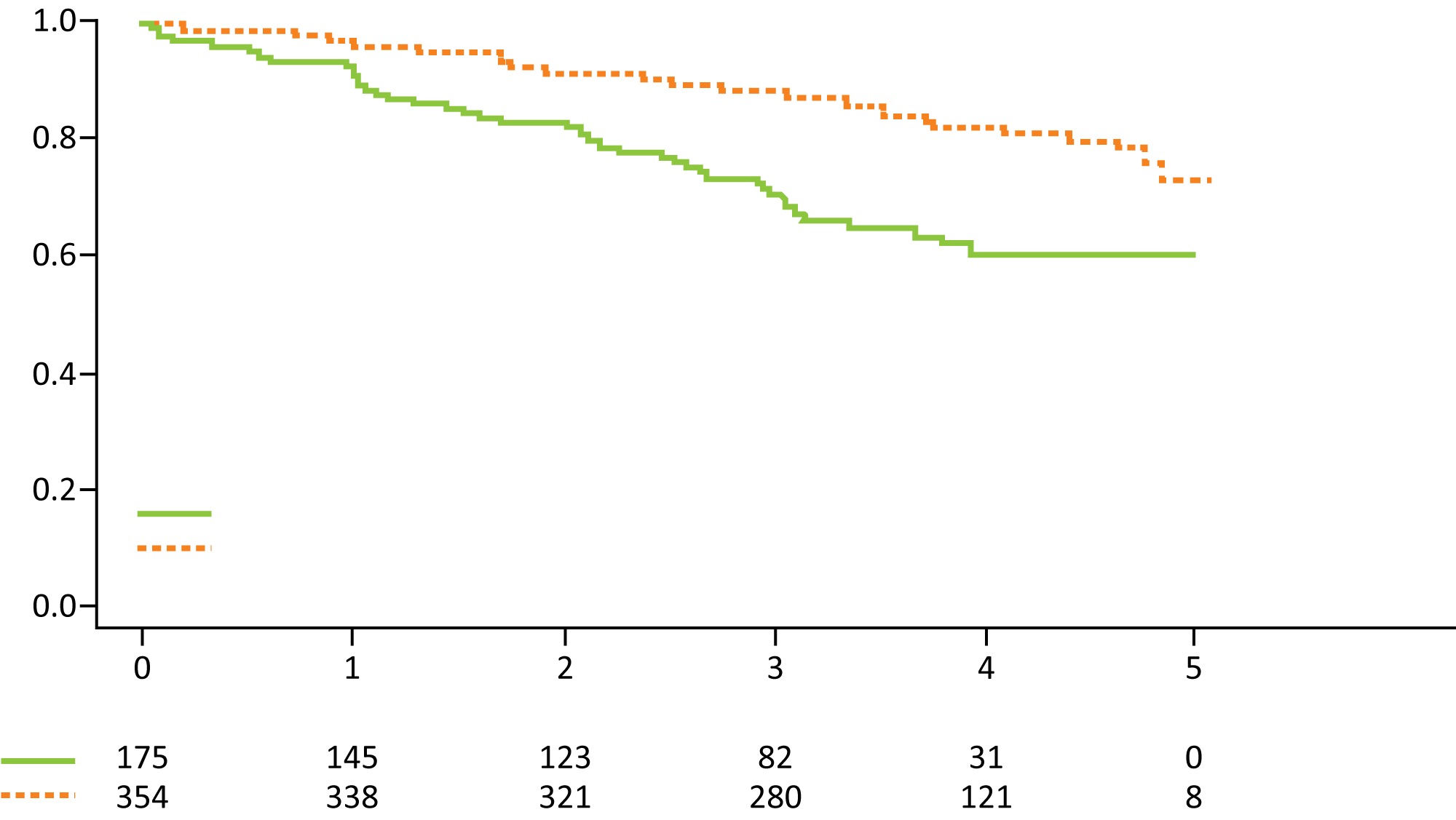 Probability
HR = 0.39p < 0.0001
3-year rates: 89%, 71%
FCR (52 events/175 cases)
IR (58 events/354 cases)
Years
Number at risk
Grade ≥3 treatment-related adverse events were reported in 70% of patients receiving IR and 80% of patients receiving FCR (odds ratio = 0.56; p = 0.013). 
Among the 95 patients who discontinued ibrutinib, the most common cause was adverse event or complication.
Shanafelt TD et al. ASH 2019;Abstract 33.
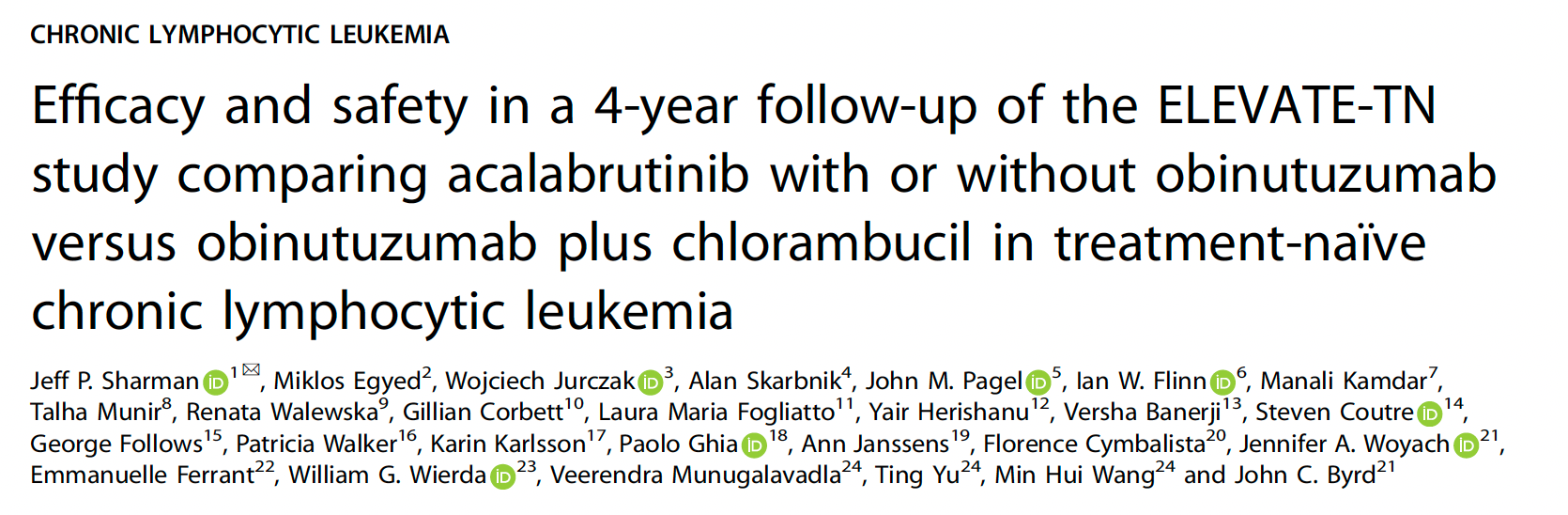 Leukemia 2022;[Online ahead of print].
ELEVATE-TN: Investigator-Assessed PFS (Overall)
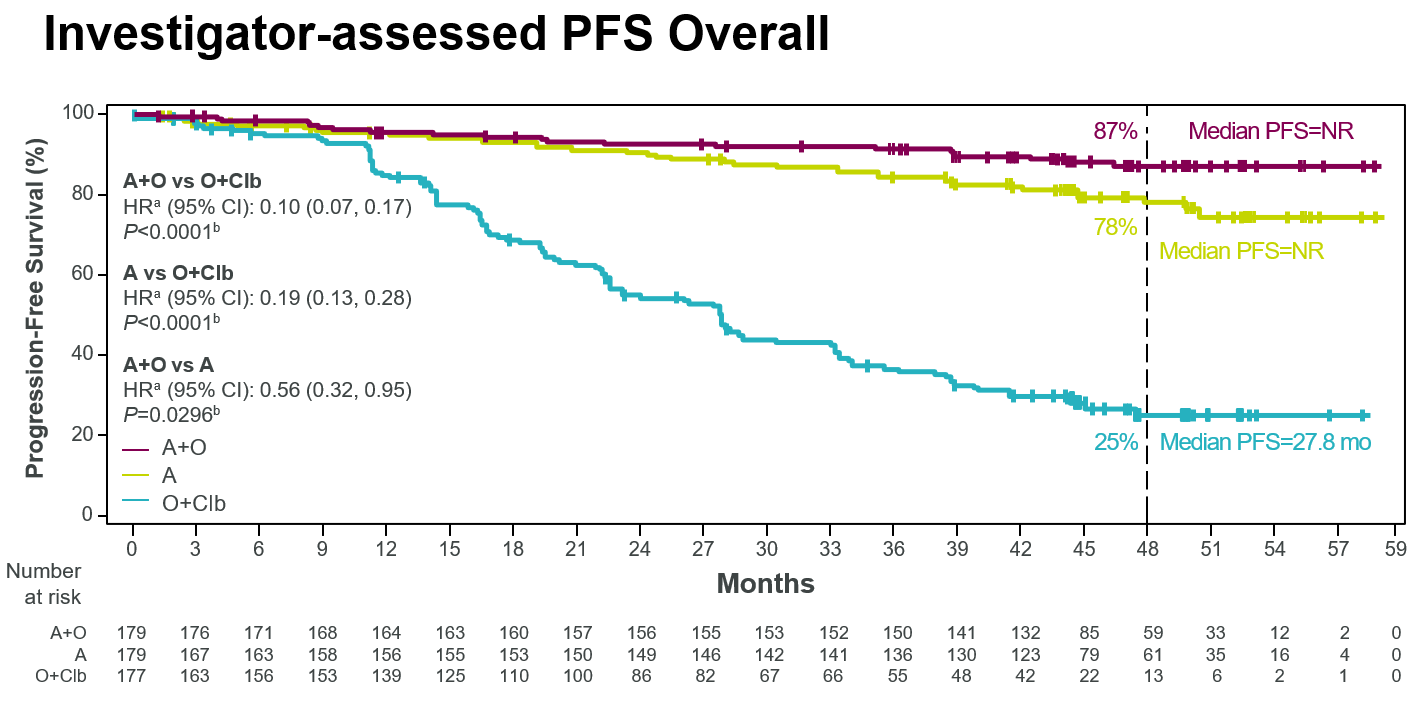 4-Year Follow-Up
Sharman JP et al. Leukemia 2022;[Online ahead of print].
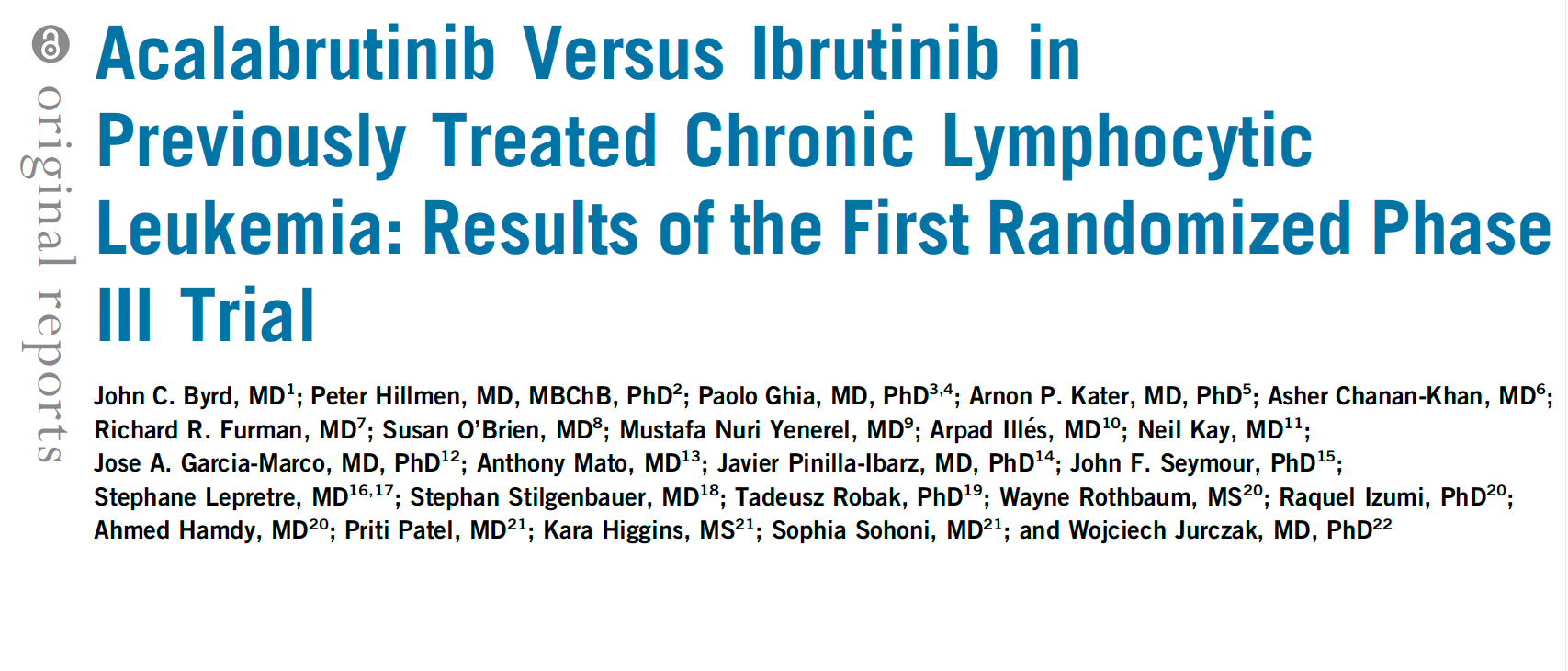 J Clin Oncol 2021;39(31):3441-52.
ELEVATE-RR: Acalabrutinib versus Ibrutinib for Relapsed CLLIndependent Review Committee-Assessed Progression-Free Survival (PFS)
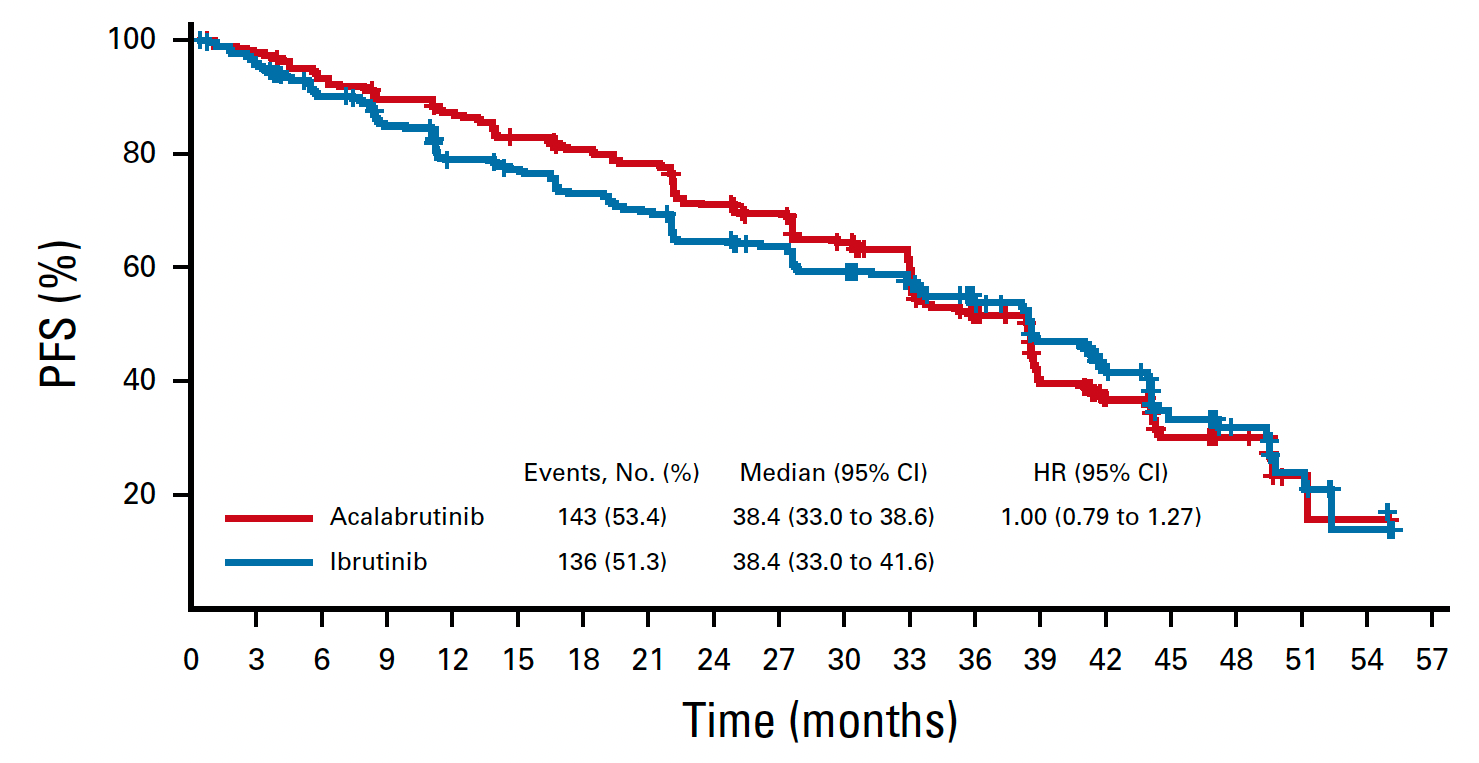 Byrd JC et al. J Clin Oncol 2021;39(31):3441-52.
New Acalabrutinib Formulation Enables Co-Administration with Proton Pump Inhibitors and Dosing in Patients Unable to Swallow Capsules (ELEVATE-PLUS)
Sharma S et al. ASH 2021;Abstract 4365.
Author Conclusions: Acalabrutinib maleate, administered as a tablet or suspension, is safe and well tolerated. Based on the PK (and associated variability), BTK-TO, and established exposure-efficacy/safety relationship, AMT clinical effect is expected to be comparable to acalabrutinib capsules at the approved 100-mg BID dosing, regardless of use of PPIs and ingestion of food. Additionally, AMT improves swallowing ability given the film coating and a 50% reduced volume compared with the capsule, and can be easily suspended in a small amount of water to allow dosing in patients unable to swallow tablets.
SEQUOIA: Results of a Phase 3 Randomized Study of Zanubrutinib versus Bendamustine + Rituximab (BR) in Patients with Treatment-Naïve (TN) Chronic Lymphocytic Leukemia/Small Lymphocytic Lymphoma (CLL/SLL)
Tam CS et al. 
ASH 2021;Abstract 396.
SEQUOIA: First-Line Zanubrutinib versus Bendamustine and Rituximab (BR)Progression-Free Survival by IRC
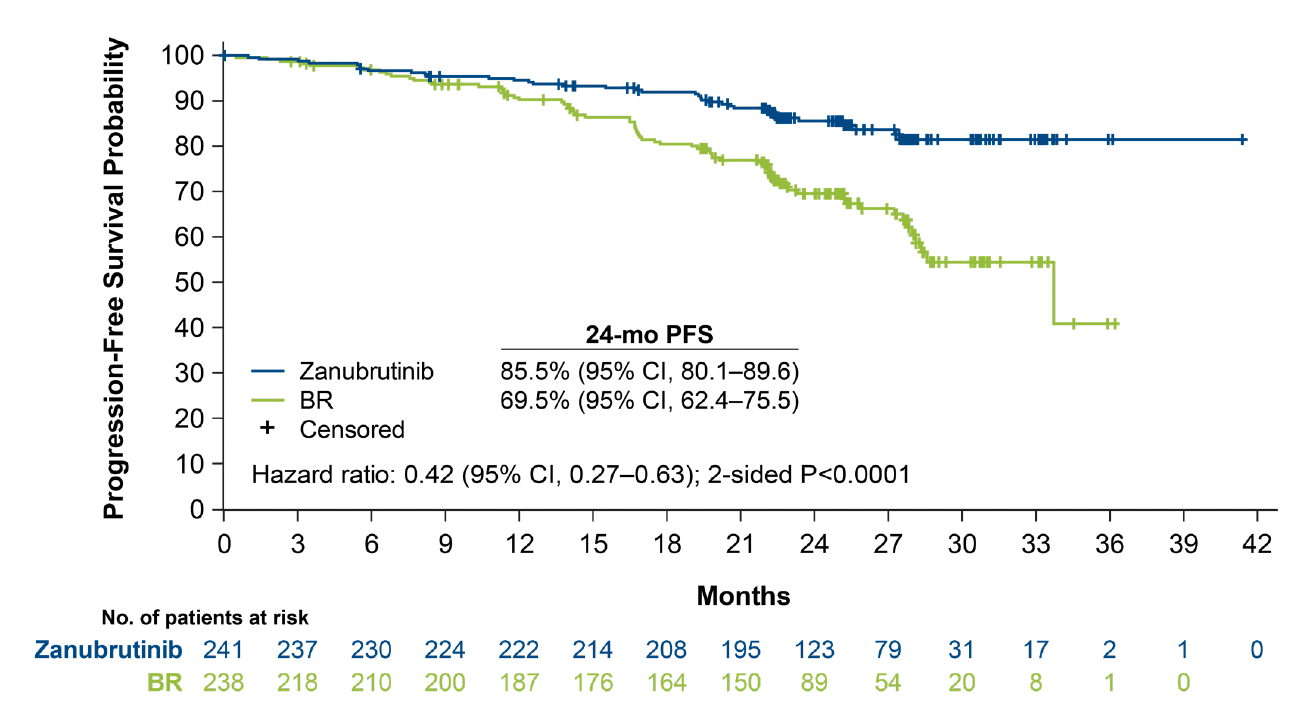 Tam CS et al. ASH 2021;Abstract 396.
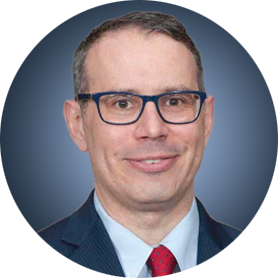 Questions — Anthony R Mato, MD, MSCE
Patients with CLL starting on a BTK inhibitor
How do you explain to patients what a Bruton tyrosine kinase (BTK) inhibitor is and the potential benefits and risks of these agents?
How do you select which BTK inhibitor to use?
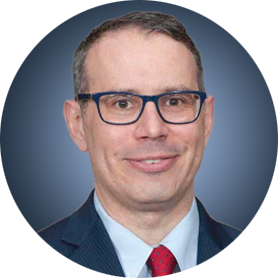 Commentary — Anthony R Mato, MD, MSCE
Patients with CLL starting on a BTK inhibitor
How do you explain to patients what a BTK inhibitor is and the potential benefits and risks of these agents?
Review mechanism of action 
Review long term follow up data for ibrutinib in the front line and R/R settings 
Review BTK specific adverse profile common to all BTK inhibitors 
How do you select which BTK inhibitor to use?
Review long term follow up data for ibrutinib 
Review RCTs front line and R/R for ibrutinib 
Review long term follow up for acalabrutinib and RCTs (ASCEND and ELEVATE-TN) 
Review head to head comparisons for BTKis (ELEVATE-RR and ALPINE)
Review treatment schedules for BTKis with and without CD20 abs
Review DDIs for difference BTKis  
Review emerging data for ncBTKis
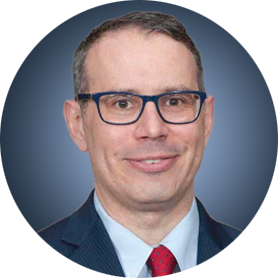 Commentary — Anthony R Mato, MD, MSCE
Actual clinical experiences with patients starting on a BTK inhibitor
35-year-old patient with del17p and complex karyotype starting ibrutinib in the front line setting
67-year-old patient with IGHV mutated CLL on acalabrutinib presents with palpitations and symptomatic HTN
73-year-old patient with standard risk CLL treated with FCR  Ibrutinib presents with progression of disease. Molecular panel shows new C481 mutation  
49-year-old patient with IGHV unmutated del13q CLL considering Acalabrutinib vs Acalabrutinib + Obinutuzumab
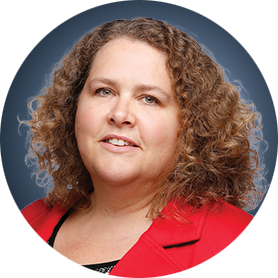 Questions — Amy Goodrich, CRNP
Patients with CLL starting on a BTK inhibitor
What are some of the issues you discuss with patients who are about to begin a BTK inhibitor?   
How do you assess and monitor adherence to BTK inhibitors?
What are some of the psychosocial issues that arise in this situation?
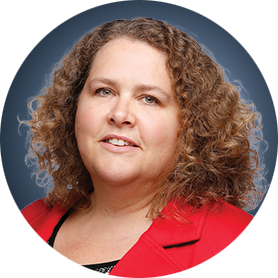 Commentary — Amy Goodrich, CRNP
Patients with CLL starting on a BTK inhibitor
What I discuss when starting BTKi
Chronic therapy
Common and severe side effects (lymphocytosis, GI, heme, bleeding, A-fib; headache with acalabrutinib)
Strategies to reduce and manage side effects (antiemetics, antimotility agents, acetaminophen, bleeding precautions, holding for procedures, s/sx a-fib)
Drug-drug interactions
Adherence
Spacing antacids with acalabrutinb
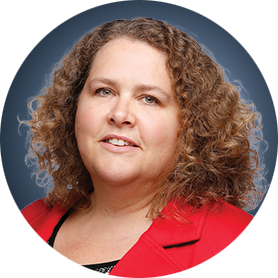 Commentary — Amy Goodrich, CRNP
How I assess and monitor adherence
Shared decision-making
Health literacy
Open communication
No judgment
How many doses have you missed?
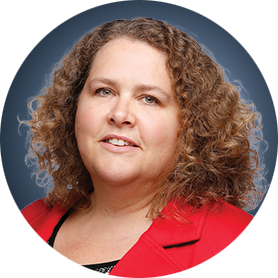 Commentary — Amy Goodrich, CRNP
Patient #1
66 yo, diagnosed in 2010, Mutated IgVH, normal FISH, no TP53 abnormality
Starts ibrutinib 1st line in 2016
Experienced fatigue and low level nausea despite multiple antiemetics
No weight loss
3 months into treatment, responding well, admits skipping doses to reduce side effects 
Dose reduced to 280 mg daily
Nausea improved on reduced dose
Continues on ibrutinib, declines switching to acalabrutinib
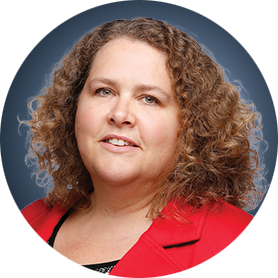 Commentary — Amy Goodrich, CRNP
Patient #1 Psychosocial issues
Initially had difficulty working due to nausea, caused the skipped doses
Some antiemetics worked well but caused drowsiness and impeded work
Supportive wife, teenage daughter
Long term relationship with health care team beneficial
Fatigue improved, nausea well controlled
Currently satisfied with side effect management
Agenda
Module 1 – Overview of CLL
Module 2 – Bruton Tyrosine Kinase Inhibitors
Module 3 – Venetoclax and Anti-CD20 Antibody Therapy
Module 4 – Future Strategies
Which of the following side effects may be experienced by patients receiving the CLL14 regimen (venetoclax combined with obinutuzumab)?
Tumor lysis syndrome (TLS)
Rapid reduction in white blood cell (WBC) count
Both TLS and rapid reduction in WBC count
Neither TLS nor rapid reduction in WBC count
I don’t know
The anti-CD20 monoclonal antibody obinutuzumab…
Has a similar mechanism of action to rituximab
Is indicated as first-line treatment for CLL in combination with chlorambucil, ibrutinib	or venetoclax
Both 1 and 2
Neither 1 nor 2
I don’t know
Mechanism of Action of Venetoclax (ABT-199)
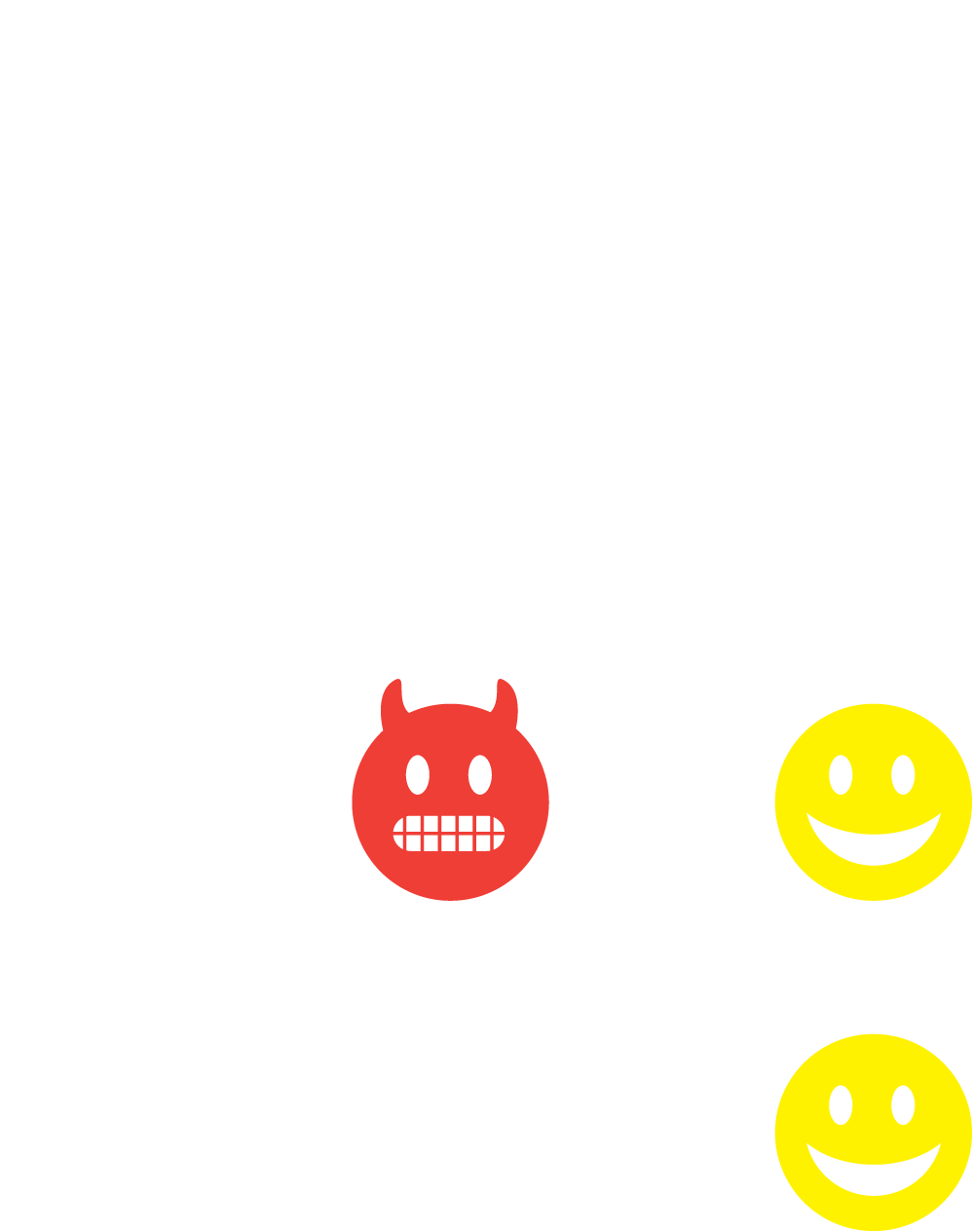 Bcl-2 functions to prevent cell death by apoptosis

Venetoclax is specific for Bcl-2 and inhibits its function, thereby removing the block on apoptosis
ABT-199
Bcl-2
Bcl-XL
Tumor cell
Platelet
Adapted from Davids MS, Letai A. Cancer Cell 2013;23(2):139-41.
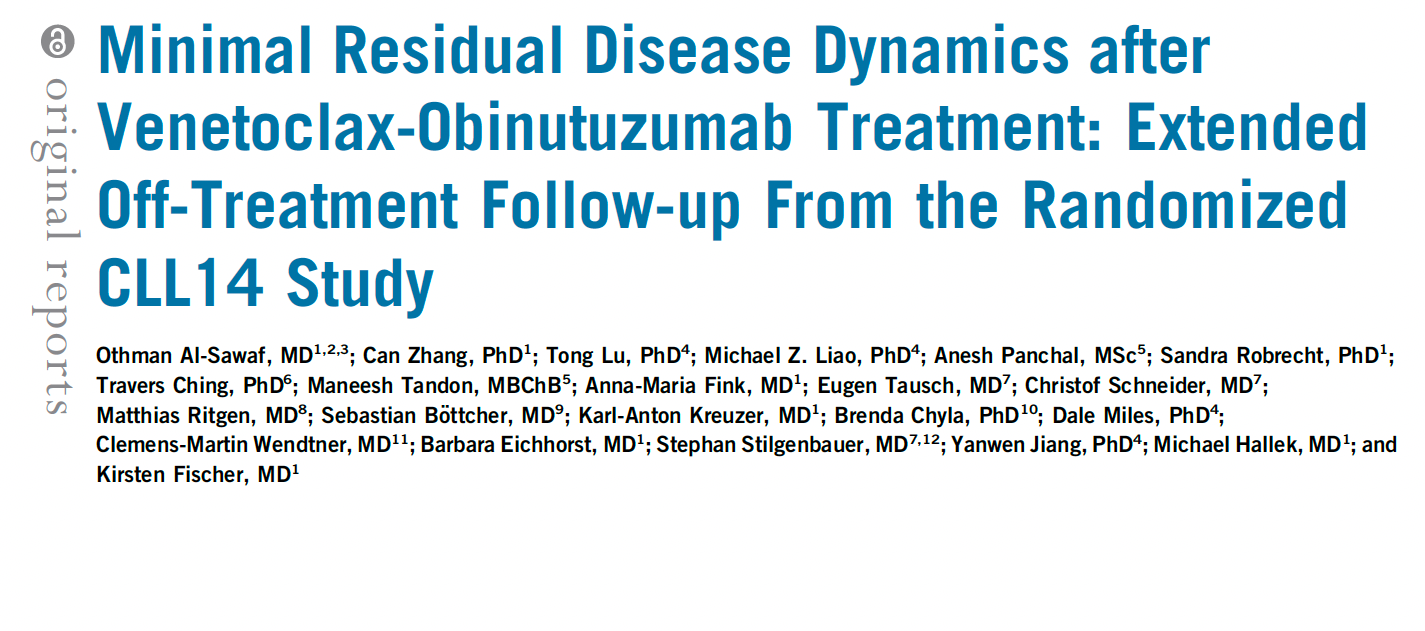 J Clin Oncol 2021;39(36):4049-60.
CLL14 Update: Progression-Free Survival
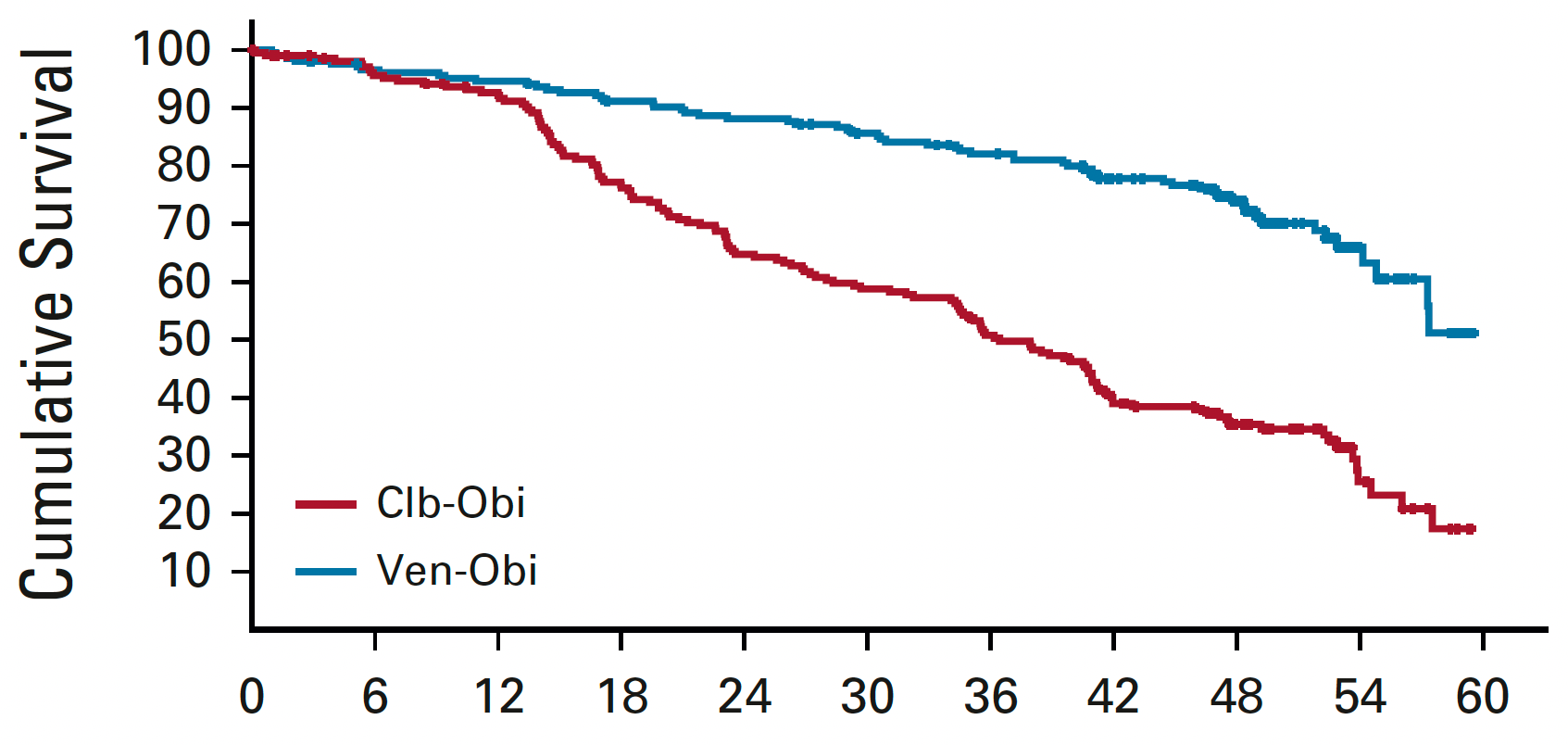 Median F/U: 52.4 months
PFS significantly longer for Ven-Obi in patients with TP53 aberrations and for those with and without IGHV mutations
Time in Months from Randomization
Al-Sawaf O et al. J Clin Oncol 2021;39(36):4049-60.
CLL14 Update: Overall Survival
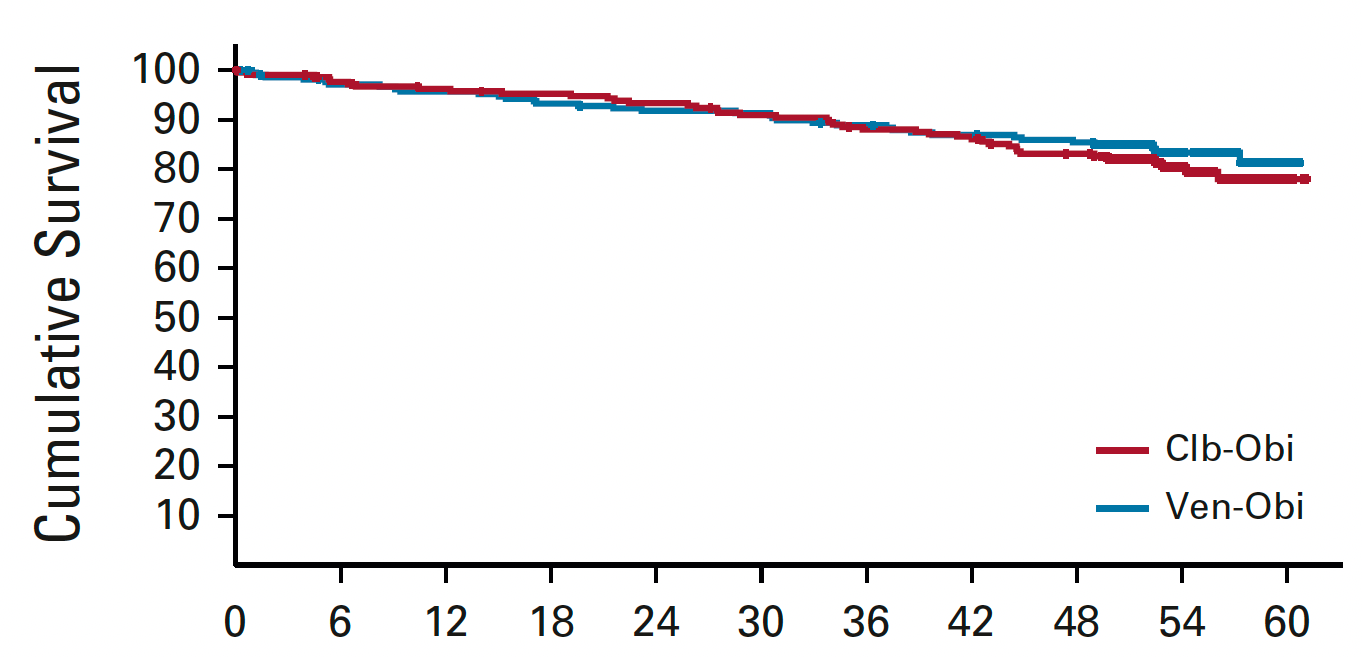 Median F/U: 52.4 months
4-y OS estimate: 85.4% vs 83.1%
HR: 0.85, p = 0.49
Time in Months from Randomization
Al-Sawaf O et al. J Clin Oncol 2021;39(36):4049-60.
Venetoclax Dose Initiation
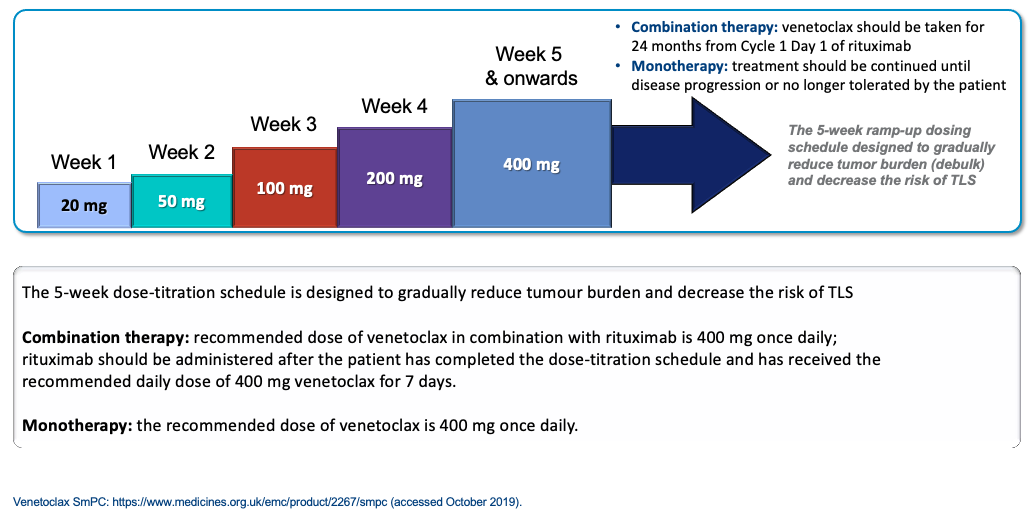 Courtesy of Matthew S Davids, MD, MMSc
Venetoclax: TLS Prophylaxis and Monitoring
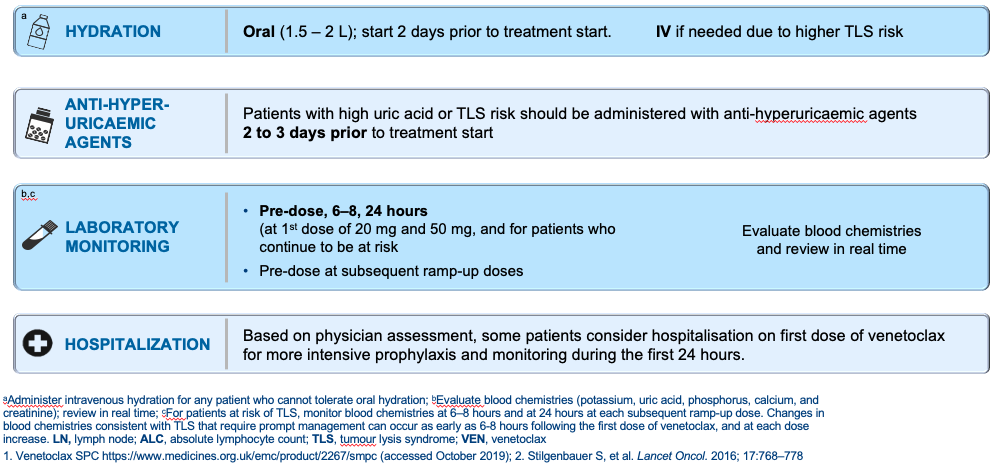 Courtesy of Matthew S Davids, MD, MMSc
Fixed-Duration (FD) Ibrutinib (Ibr) + Venetoclax (Ven) for First-Line Treatment of Chronic Lymphocytic Leukemia (CLL) in Patients (pts) with High-Risk Features: Phase 2 CAPTIVATE Study
Allan JN et al.
AACR 2022;Abstract CTMS02.
CAPTIVATE Study Design
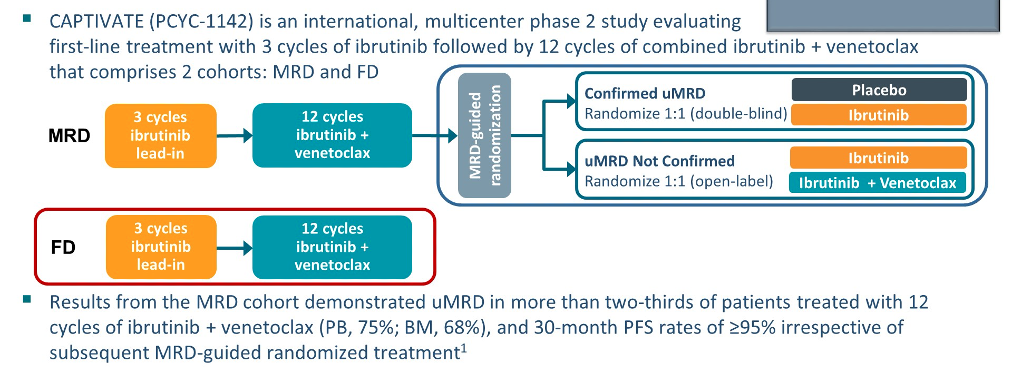 Ghia P et al. ASCO 2021;Abstract 7051.
CAPTIVATE: Efficacy and Safety Summary of Fixed-Duration First-Line Ibrutinib and Venetoclax
Allan JN et al. AACR 2022;Abstract CT028.
Fixed-Duration Ibrutinib and Venetoclax (I + V) versus Chlorambucil plus Obinutuzumab (Clb + O) for First-Line (1L) Chronic Lymphocytic Leukemia (CLL): Primary Analysis of the Phase 3 GLOW Study
Kater A et al.EHA 2021;Abstract LB1902.
GLOW: Study Design and Endpoints
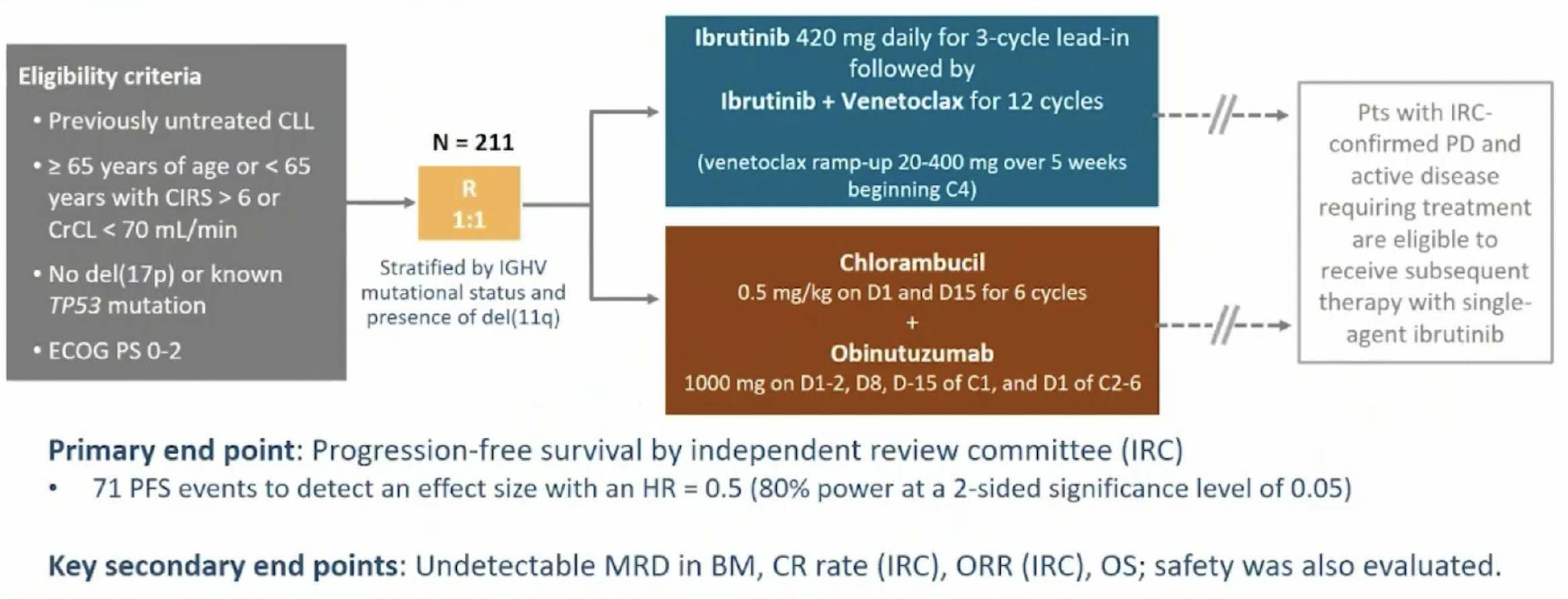 Kater A et al. EHA 2021;Abstract LB1902.
GLOW: First-Line Ibrutinib/Venetoclax versus Obinutuzumab/ ChlorambucilIRC-Assessed Progression-Free Survival (PFS)
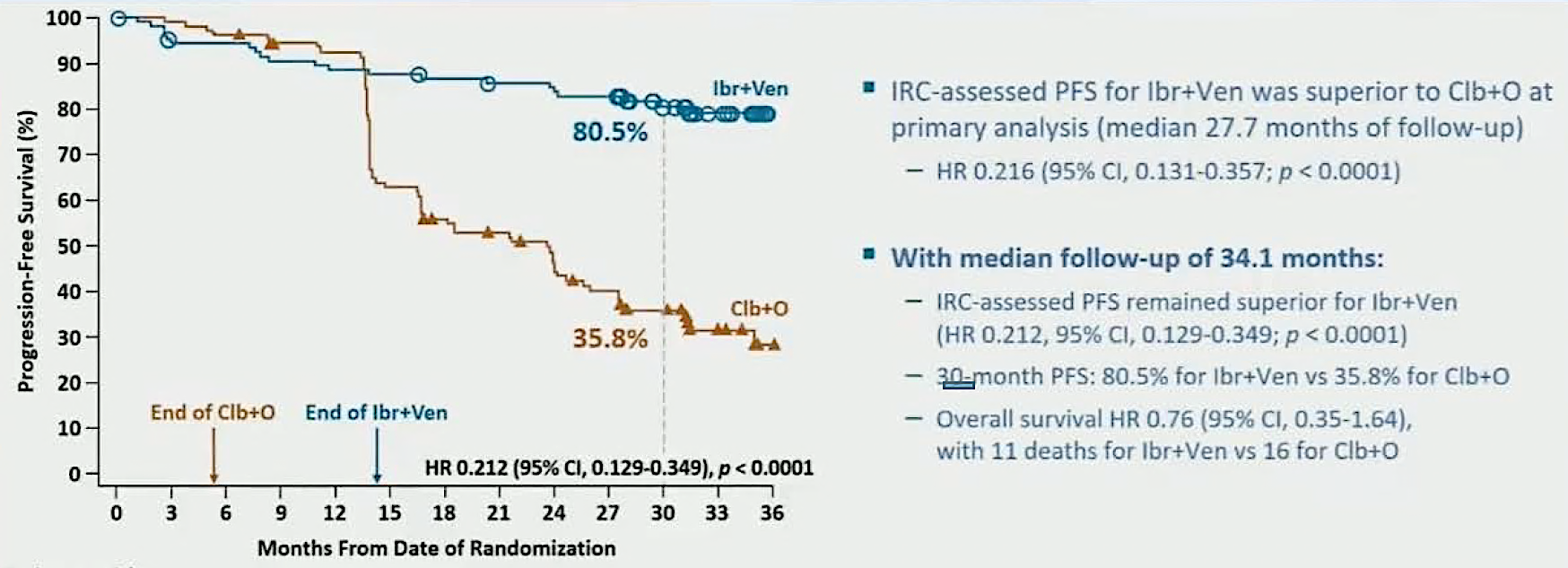 30-month PFS: 80.5% for Ibr+Ven vs 35.8% for Clb+O
Munir T et al. ASH 2021;Abstract 70.
GLOW: uMRD Rate <10-4
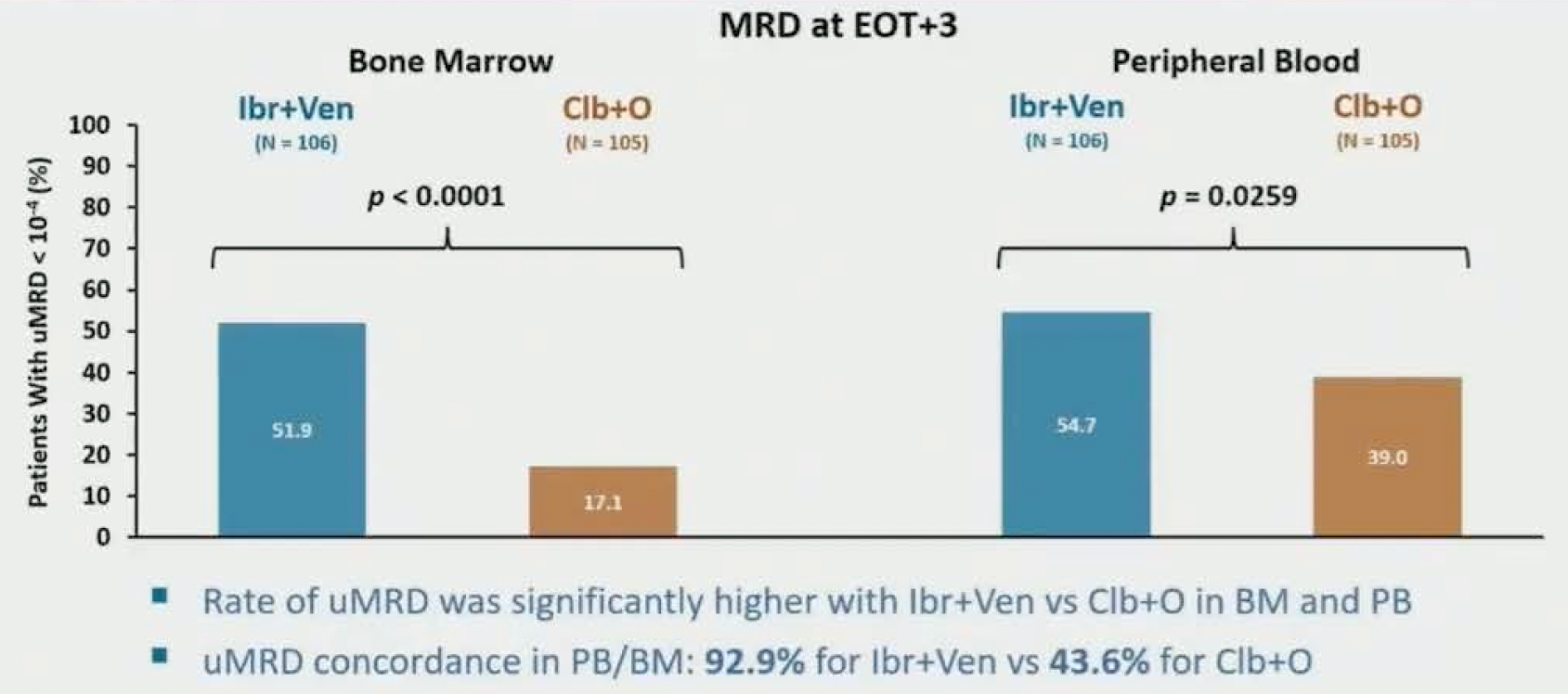 Munir T et al. ASH 2021;Abstract 70.
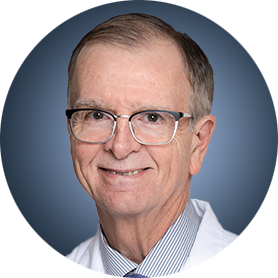 Questions — Lowell L Hart, MD
Patients with CLL starting on venetoclax/anti-CD20 antibody
How do you explain to patients what venetoclax is and the potential benefits of this agent and how it is combined with an anti-CD20 antibody?
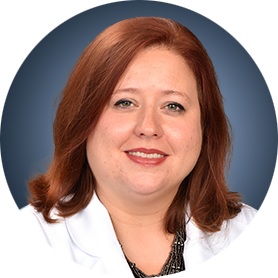 Questions — Lesley Camille Ballance, MSN, FNP-BC
Patients with CLL starting on venetoclax/anti-CD20 antibody
What are some of the issues you discuss with patients about to begin a venetoclax/anti-CD20 antibody combination?   
How do you explain the process to prevent tumor lysis syndrome?  
What are some of the psychosocial issues that arise in this situation?
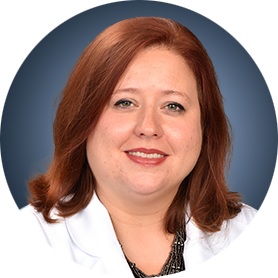 Commentary — Lesley Camille Ballance, MSN, FNP-BC
Patients with CLL starting on venetoclax/anti-CD20 antibody
Potential Problems
TLS
Neutropenia
B-cell aplasia 
Treatment intensity 
Pt Example: 71-year-old female with SLL started on front-line therapy with Venetoclax and Obinutuzumab   
Psychosocial Issues  
Anxiety over new therapy
Financial worries 
Travel
Family support
Agenda
Module 1 – Overview of CLL
Module 2 – Bruton Tyrosine Kinase Inhibitors
Module 3 – Venetoclax and Anti-CD20 Antibody Therapy
Module 4 – Future Strategies
Overview of BTK Inhibitors in CLL
Irreversible
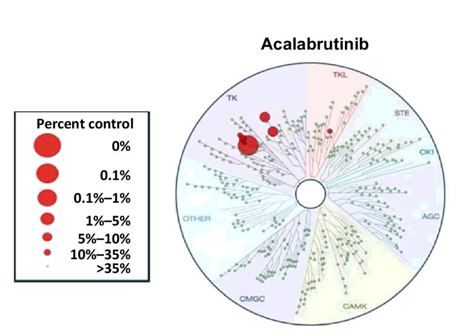 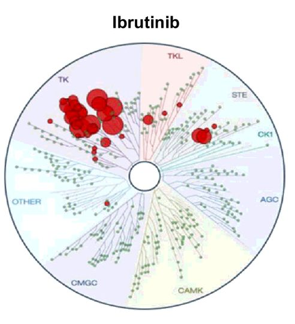 Zanubrutinib
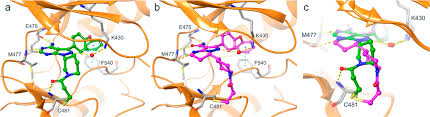 Reversible
ARQ-531 (MK-1026)
Pirtobrutinib (LOXO-305)
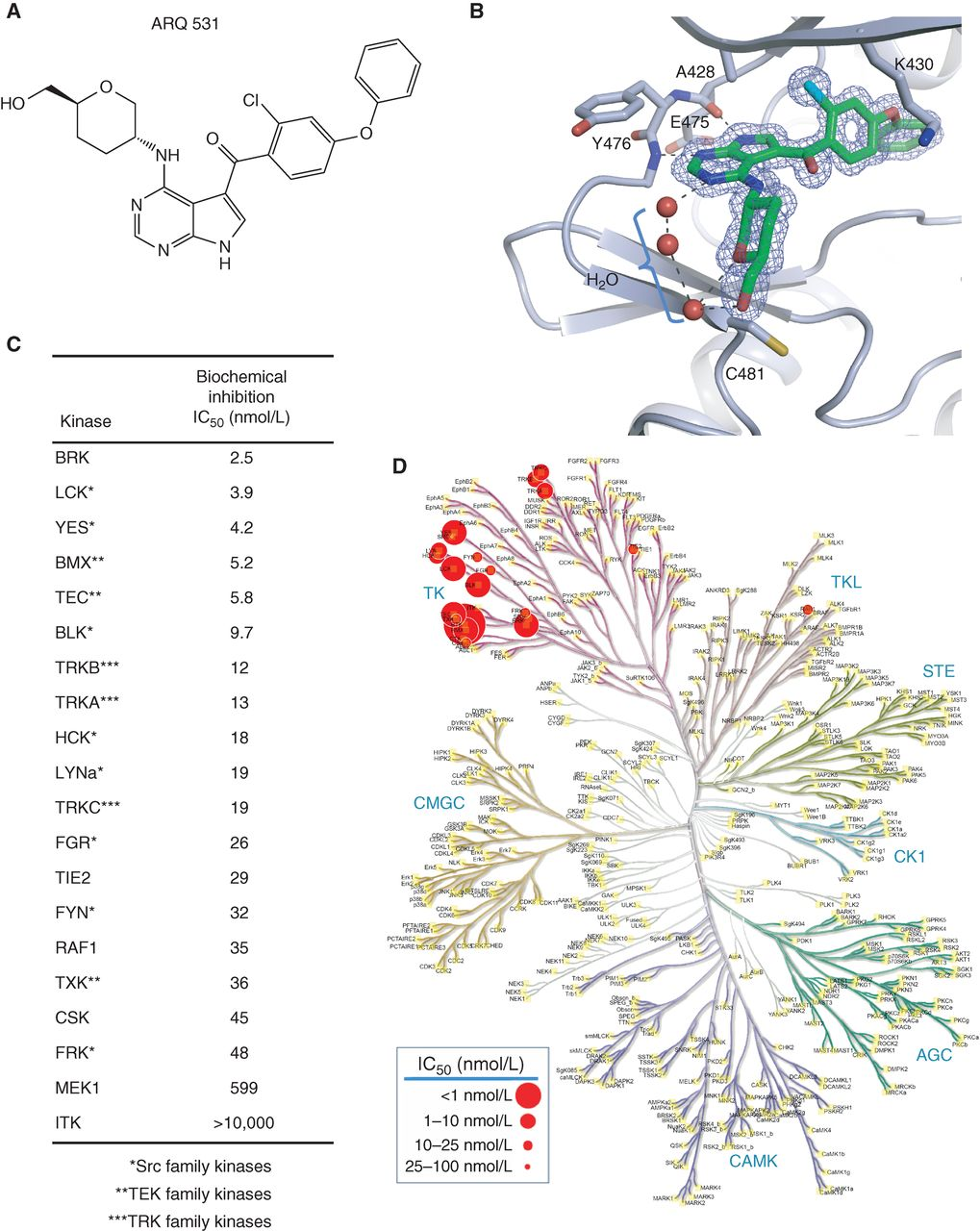 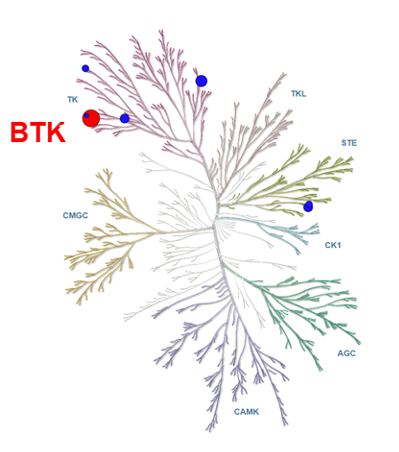 Courtesy of Matthew S Davids, MD, MMSc
Pirtobrutinib, a Next Generation, Highly Selective, Non-Covalent BTK Inhibitor in Previously Treated CLL/SLL: Updated Results from the Phase 1/2 BRUIN Study
Mato AR et al.
ASH 2021;Abstract 391.
BRUIN: Pirtobrutinib Efficacy in Patients with BTK-Pretreated CLL or Small Lymphocytic Lymphoma (SLL)
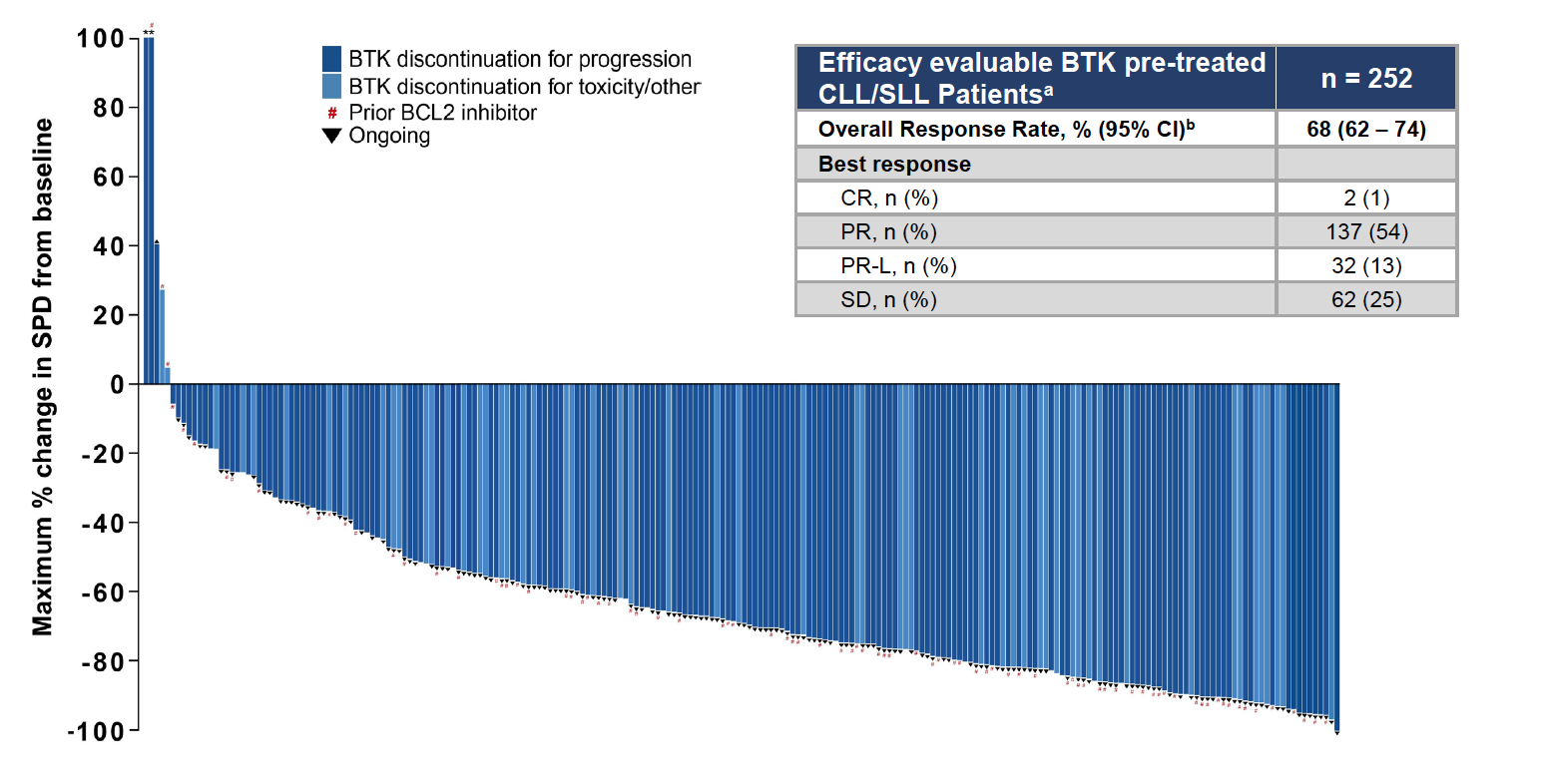 Mato AR et al. ASH 2021;Abstract 391.
Chimeric Antigen Receptor (CAR) Modified T Cells
Normal T cell
CAR T cell
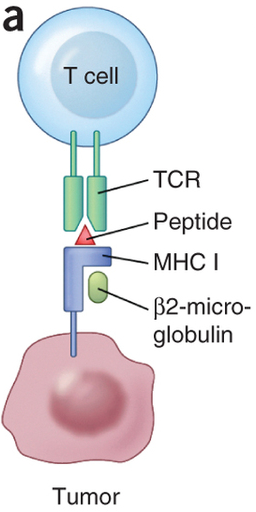 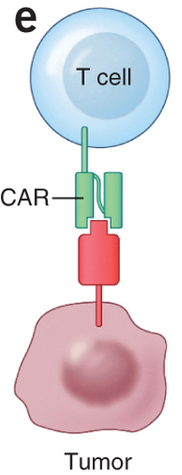 Genetically engineered T cells altered to express an artificial receptor, CAR
Signaling domain
Target antigen
Ag-recognition domain
Courtesy of Sattva S Neelapu, MD
Adapted from Hinrichs & Restifo. Nat Biotech 2013
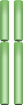 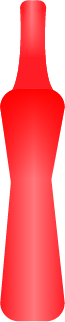 CAR T Cells: Mechanism of Action
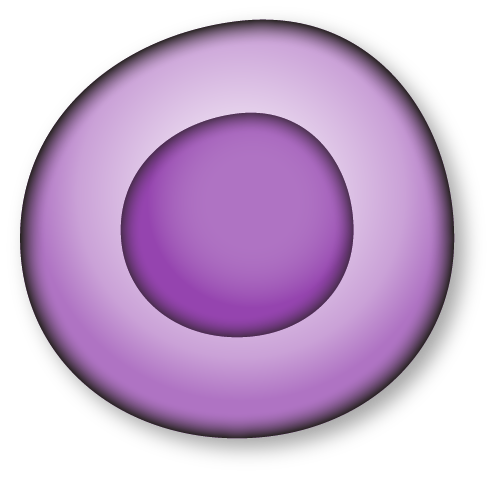 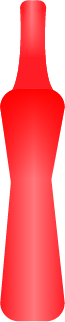 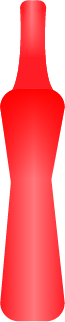 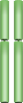 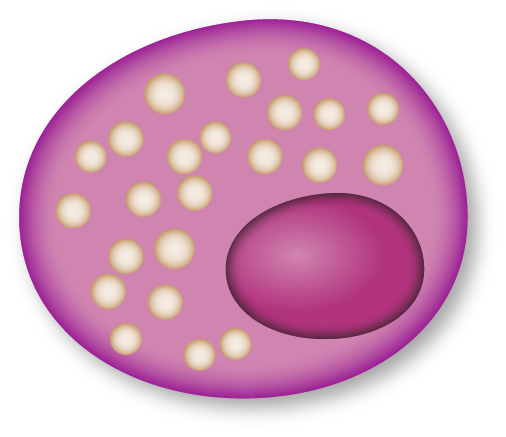 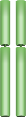 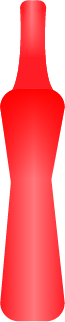 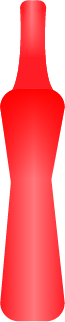 T cell
Tumor cell
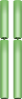 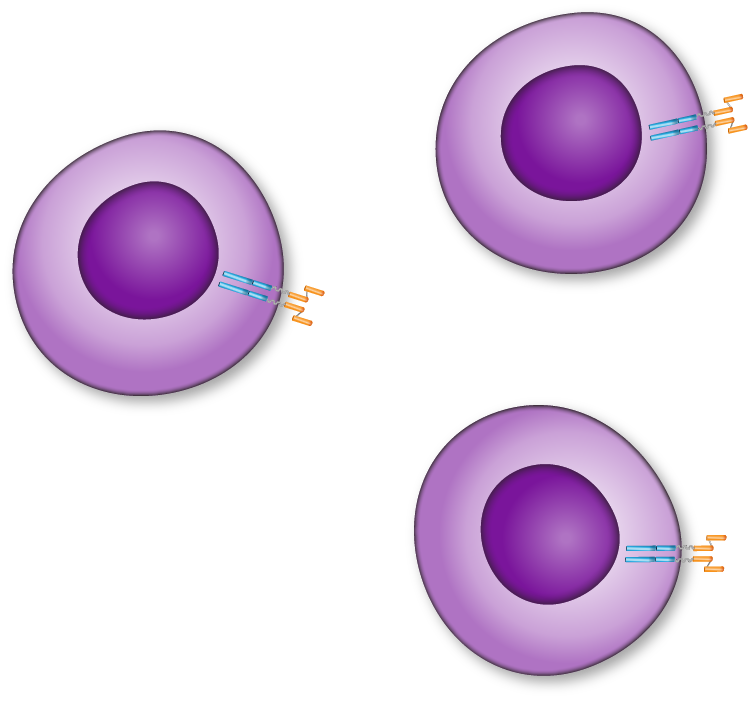 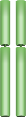 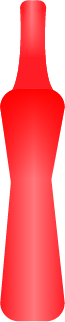 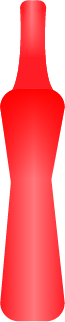 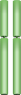 CAR enables T cell to recognize tumor cell antigen
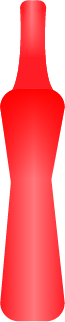 Expression of CAR
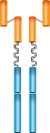 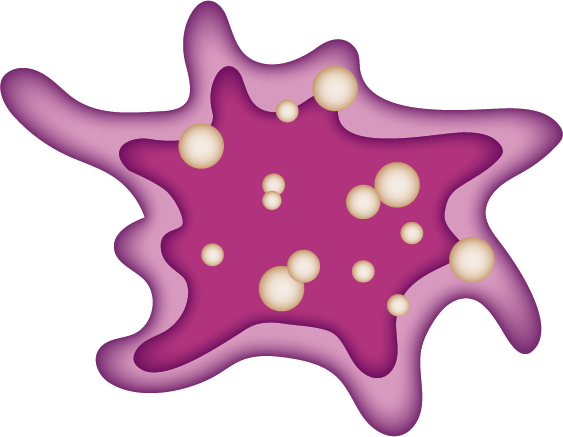 Viral DNAInsertion
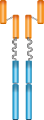 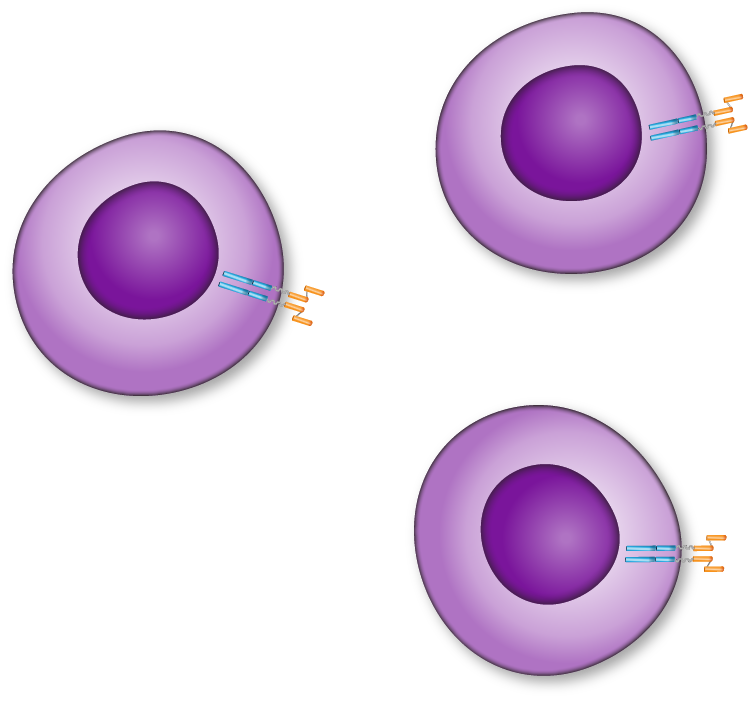 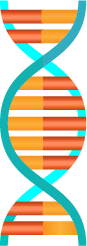 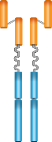 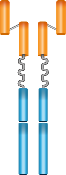 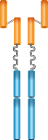 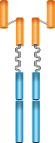 Antigen
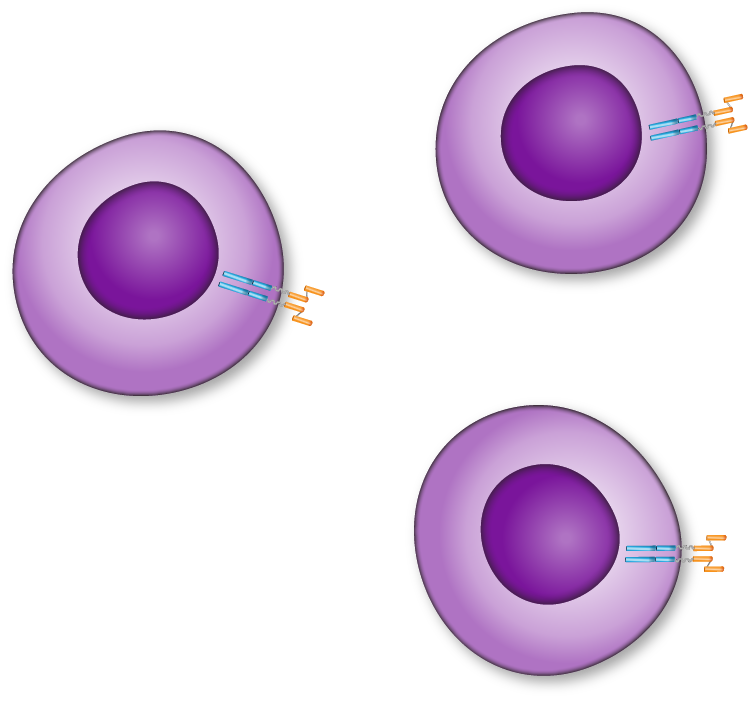 Tumor cell apoptosis
CAR T cellsmultiply and release cytokines
[Speaker Notes: Slide created by E Squared Communications]
Overview of CAR T-Cell Therapy
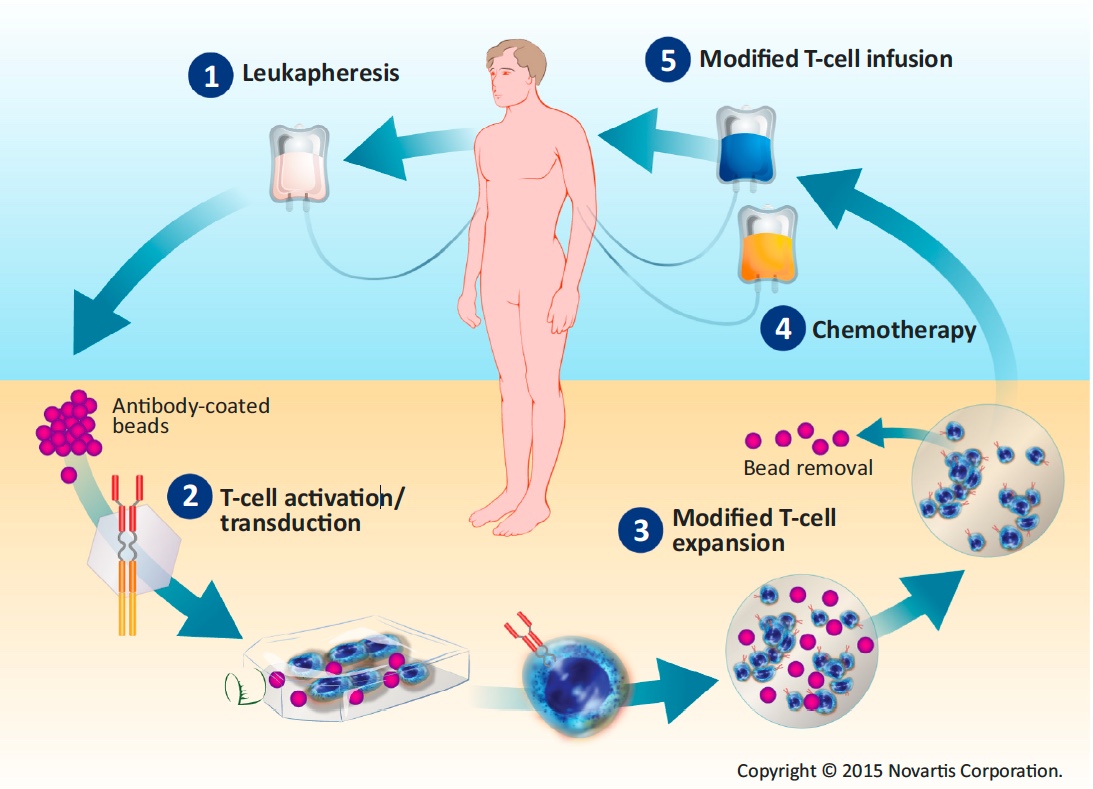 7-14 days
Modification, Courtesy, David Porter, MD
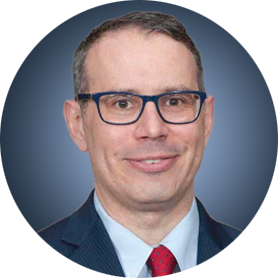 Questions — Anthony R Mato, MD, MSCE
Patients with CLL who have exhausted all approved treatment options: Future directions
What are your thoughts about these novel strategies: pirtobrutinib, CAR T-cell therapy and bispecific antibodies?
How do you explain to patients who are eligible for clinical trials with these agents how they work?
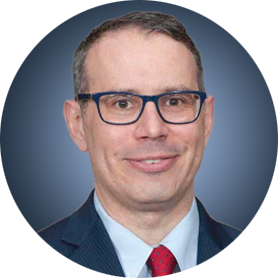 Commentary — Anthony R Mato, MD, MSCE
Patients with CLL who have exhausted all approved treatment options: Future directions
What are your thoughts about these novel strategies: pirtobrutinib, CAR T-cell therapy and bispecific antibodies?
Discuss emerging data for Pirtobrutinib in terms of clinical activity / safety profile from BRUIN trial
Focus on low discontinuation rate due to AEs and BTK specific toxicities 
Focus on data for Pirtobrutinib in cBTK treated patients 
Focus on data for Pirtobrutinib in double exposed patients 
Discuss emerging mechanisms of resistance to Pirtobrutinib and emerging strategies to address resistance 
Discuss data for CAR-T (Liso-Cel) in R/R CLL
Discuss data for Epcoritamab in R/R CLL
How do you explain to patients who are eligible for clinical trials with these agents how they work?
Discuss MOA for ncBTK (focus on Pirtobrutinib) and how it is both similar and different
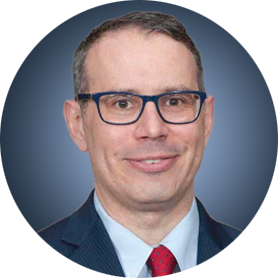 Commentary — Anthony R Mato, MD, MSCE
Actual clinical experiences with patients who have exhausted all approved treatment options
> 100 pts treated with Pirtobrutinib at MSKCC as monotherapy and in combination 
Discuss experience as lead PI on BRUIN trial 
US lead for Epcoritamab in R/R CLL study.  Discuss patient with R/R CLL who is on Epo > 12 months and is MRD undetectable 
Discuss clinical data for Liso-Cel in R/R CLL – particular focus on patients with double refractory CLL
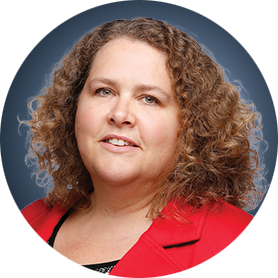 Questions — Amy Goodrich, CRNP
Patients with CLL who have exhausted all approved treatment options: Future directions
What do you say about potential benefits to patients who are considering clinical trial participation?
How do you dispel common misperceptions of clinical trial participation?
What are some of the psychosocial issues that arise in this situation?
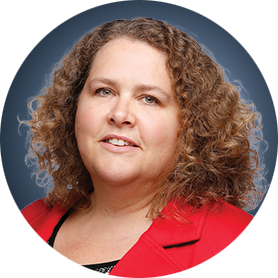 Commentary — Amy Goodrich, CRNP
Patients with CLL who have exhausted all approved treatment options: Future directions
What I say about clinical trials
New drug classes/targets have changed the outlook for patients with CLL
New generations of agents have been successful in many drug classes
Many patients have been on and have had benefit from drugs that were not FDA approved when they were initially diagnosed
Opportunity to get something new, balanced with standard of care options, including sequencing
Can withdraw at any time
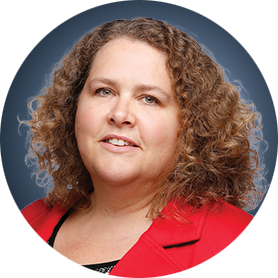 Commentary — Amy Goodrich, CRNP
Dispelling common misperceptions
Chronic nature of CLL allows for repeated discussions about trials, new agents, new combinations
Many R/R patients have been on agents/regimens that did not exist when they were initially diagnosed
For TN patients, the observation period allows for questions, education, patients doing their own research
Can withdraw at any time
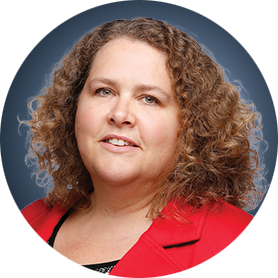 Commentary — Amy Goodrich, CRNP
Patient #2 with benefit from clinical trial participation
42 yo diagnosed with CLL in 1997, 17p deletion
FCR (1997)
Allo transplant (1998)
DLI (2009)
Lenalidomide on trial 2010
Bendamustine 2010
Ofatumumab 2010
DLI 2010
CAR-T on trial 4 infusions 2011-2012
Bendamustine 2012
Ibrutinib on trial 2013-2018
Venetoclax 2018, obinutuzumab added 2019
Chlorambucil + prednisone 2021
Alemtuzumab 2021
Died at age 66 of infection trying to get on another CAR-T study
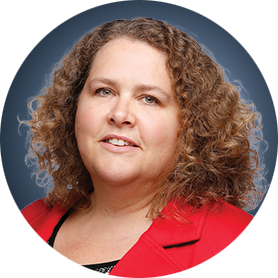 Commentary — Amy Goodrich, CRNP
Psychosocial issues
Multiple providers across the country
In constant contact with most of his providers
Ultra educated on disease and trials (open and coming)
Minimized symptoms and side effects
Single, estranged from siblings, no children, little social support
Never believed he would run out of treatment options
Appendix
Time to First Therapy Since Chronic Lymphocytic Leukemia (CLL)/Small Cell Lymphoma (SLL) Diagnosis According to CLL-IPI
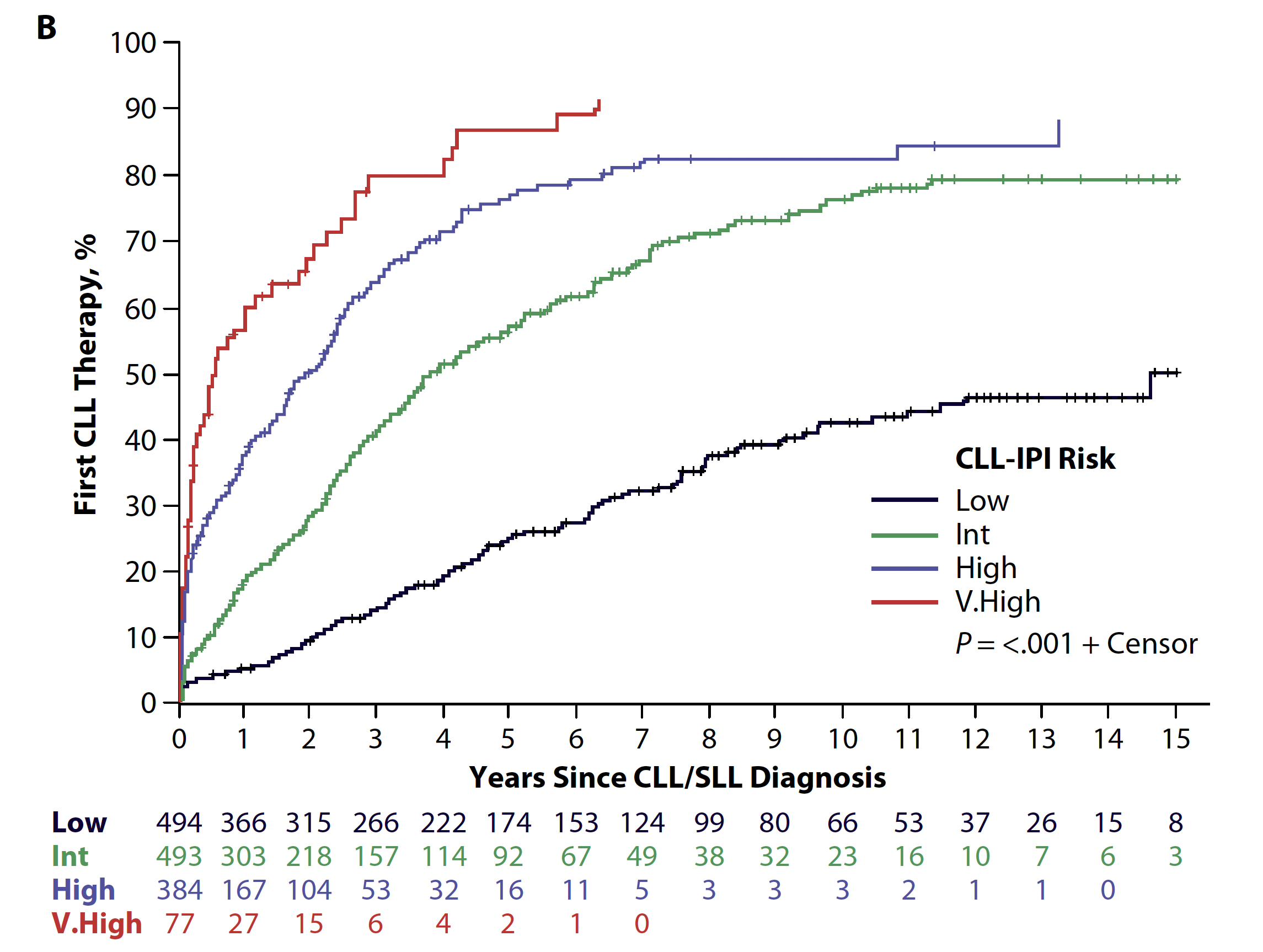 Muchtar E et al. Clin Adv Hematol Oncol 2021;19(2):92-103.
Patient Education: Ibrutinib
Teaching points
Common side effects
Nausea, diarrhea, arthralgias, fatigue, minor bleeding
Prescription and OTC meds to manage; lifestyle/diet changes; holding for procedures
Uncommon side effects
Major bleeding
A-fib/flutter
Potential for lymphocytosis
Contact/emergency numbers
Monitoring schedule
I see/touch base weekly until good symptom management
Frequent initial labs, we did TLS monitoring due to bulky adenopathy
Courtesy of Amy Goodrich, CRNP
Patient Education: Ibrutinib
Adverse events are common and are often managed by briefly holding for 7 days or less or with supportive care. These include cutaneous toxicities, increased risk for infection (fungal infections), headaches, and myalgias and arthralgias. 
During the first 4-6 weeks patients tend to feel fatigued. It is usually better tolerated after the first month. 
Weekly labs for the first month to monitor for tumor lysis and organ function.  Peripheralization is common in the first weeks to months. Patients should not be alarmed if WBC count increases. 
There is an increased bleeding risk. Will have to hold ibrutinib at least 3-7 days prior to procedures and inform the medical team. 
Hypertension and atrial fibrillation can occur at any time. New medications should be reported to avoid drug interactions, especially antiplatelet medications.
Courtesy of Kristen E Battiato, AGNP-C
Acalabrutinib
2nd Generation BTK inhibitor
More selective kinase inhibitor = less AE’s
Highly effective
Activity appears comparable to ibrutinib
No 5 year follow up at this point
Better tolerated (my opinion)
Less arthralgia, myalgia, HTN, Afib, Bleeding
Does cause headache – caffeine helps
Other issues
100 mg po BID
Can’t be on proton pump inhibitor
Should take on empty stomach
Courtesy of Brad S Kahl, MD
Patient Education: Acalabrutinib/Obinutuzumab
Pharmacy consultation re potential drug interactions
CYP3A4 interactions - Avoid strong inhibitors & inducers
Azole antifungals, mycin antibiotics, protease inhibitors, etc
Moderate – consider dose adjustment
Avoid grapefruit/juice and Seville oranges
Avoid antacids or calcium supplements and H2 receptor antagonists for 2 hours before and after acalabrutinib
Avoid proton pump inhibitors due to potential decrease in drug exposure
Take with water, with or without food
Possible tumor lysis syndrome
Allopurinol x 10 days at start of therapy
Courtesy of Robin Klebig, APRN, CNP, AOCNP
Patient Education: Acalabrutinib/Obinutuzumab
Acalabrutinib is typically very well tolerated
Bleeding tendency with BTK inhibitors 
May note easy bleeding/bruising/petechiae
Avoid NSAIDs, ASA, vitamin E, fish oil
Hold acalabrutinib 3 days prior to and 3 days following minor procedure; 7 days for major procedure
Headache is likely
Usually temporary, first month or so
Typically easily managed with acetaminophen
Courtesy of Robin Klebig, APRN, CNP, AOCNP
Patient Education: Acalabrutinib/Obinutuzumab
Cytopenias
Anemia 
Typically not transfusion requiring
Leukopenia, neutropenia, lymphocytopenia
Increased infection risk
Thrombocytopenia
Monitor weekly during 1st month
Consider dose adjustment if limiting
Take acalabrutinib indefinitely, as long as responding if no CR
Risk for atrial fibrillation
Watch for palpitations, lightheadedness, syncope, dyspnea, irregular rapid pulse
Risk for hypertension
Diarrhea
Loperamide prn
Record # stools per day at baseline
Myalgia/arthralgia
Recommend increase activity, movement, stretching
Treat symptomatically
Nausea 
Rash
Courtesy of Robin Klebig, APRN, CNP, AOCNP
ELEVATE-RR: Characterization of Adverse Events with Acalabrutinib versus Ibrutinib
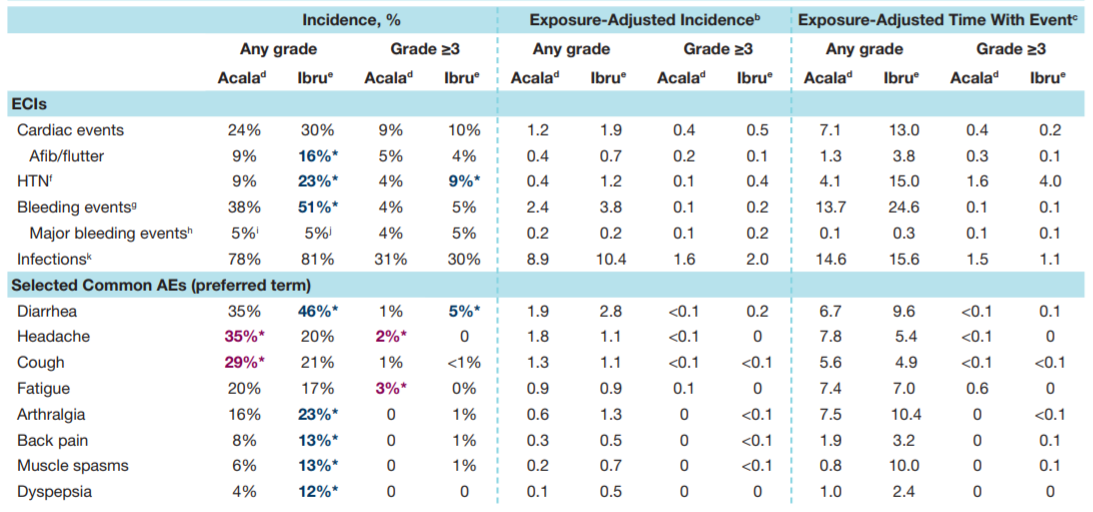 Seymour JF et al. ASH 2021;Abstract 3721.
ALPINE: Zanubrutinib versus Ibrutinib for Relapsed CLLResponse and Investigator-Assessed Progression-Free Survival
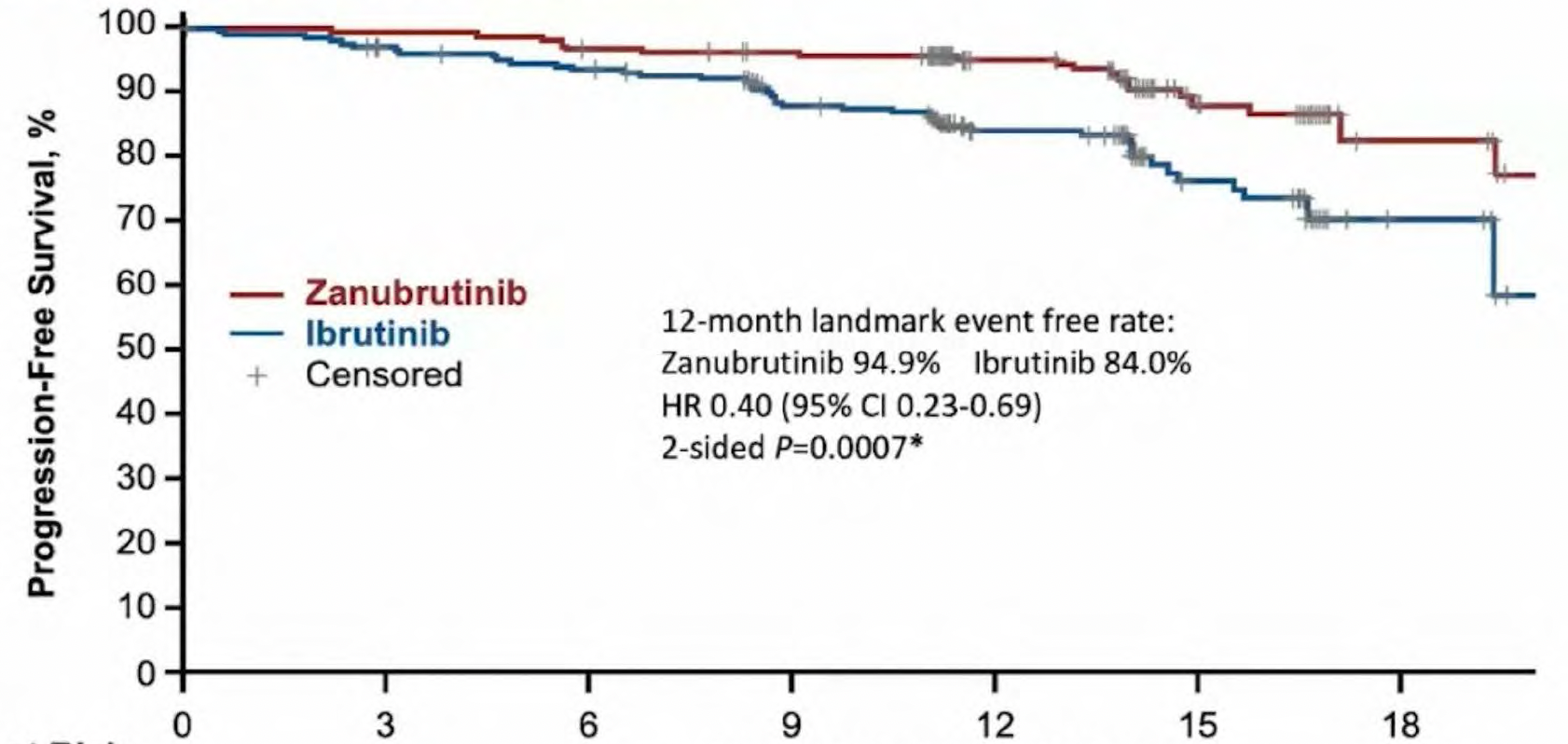 Months from Randomization
Hillmen P et al. EHA 2021;Abstract LBA1900.
ALPINE: Adverse Events of Special Interest
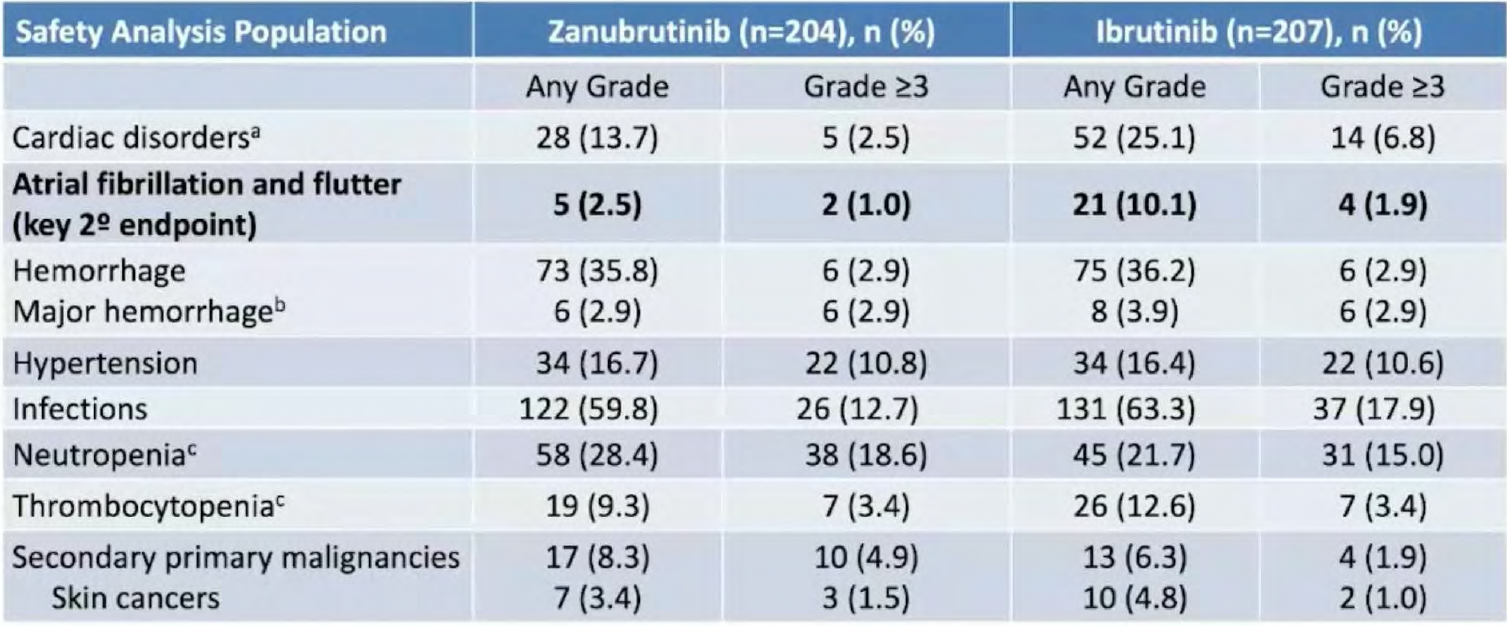 Hillmen P et al. EHA 2021;Abstract LBA1900.
SEQUOIA: Adverse Events (AEs) of Interest
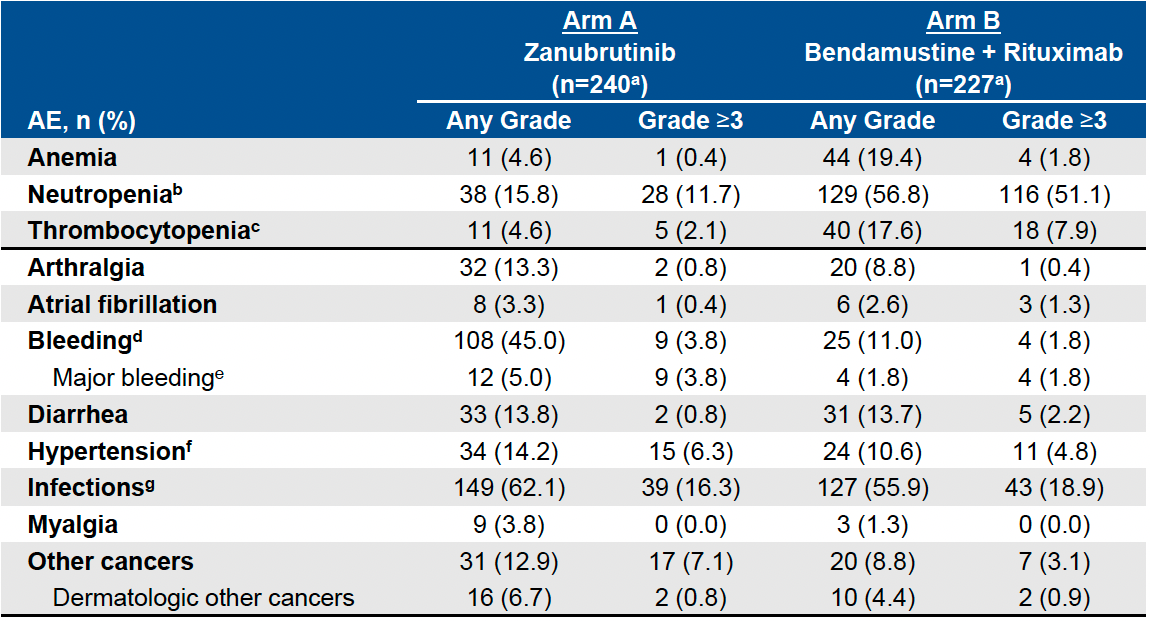 Tam CS et al. ASH 2021;Abstract 396.
Obinutuzumab
Anti-CD20 MoAb
Designed to be a new and improved rituximab
Better than rituximab for CLL
Dosing: 1000 mg flat dose
Cycle 1: Day 1 (100mg), 2 (900mg), 8, 15
Cycle 2-6 Day 1
When to use it
If using venetoclax 12-month time limited therapy, combine with obinutuzumab
If using BTKi obinutuzumab, use is optional
Improves outcomes marginally
Adds some toxicity (mostly infections)
Courtesy of Brad S Kahl, MD
Venetoclax
BCL-2 inhibitor
No lymphocytosis
Highly effective
Remission “deeper" than with BTKi’s 
More complete responses.  More MRD negativity. 
Developed as a 12-month “time limited therapy” when used with obinutuzumab in 1st line
Responses in ~90%. No 5-year data yet. 
Generally well tolerated
GI side effects, cytopenias
Tumor Lysis Syndrome
Courtesy of Brad S Kahl, MD
Patient Education: Venetoclax
Pharmacy consultation re potential drug interactions
CYP3A4 interactions - Avoid strong inhibitors & inducers
Azole antifungals, mycin antibiotics, protease inhibitors, etc
Moderate – consider dose adjustment
Avoid grapefruit/juice, Seville oranges, and starfruit

Take with food and water, same time each day
Courtesy of Robin Klebig, APRN, CNP, AOCNP
Patient Education: Venetoclax
Cytopenias
Neutropenia
Increased infection risk
Thrombocytopenia
Bleeding risk
Anemia 
Typically not transfusion requiring
Potential for tumor lysis syndrome
5 week ramp up to goal dose
Hospitalization for weekly ramp up (bulky)
TLS lab monitoring q8h x 24 hours
Allopurinol
Hydration
Nausea
prn antiemetic
Diarrhea
Loperamide prn
Record # stools per day at baseline
Courtesy of Robin Klebig, APRN, CNP, AOCNP
Patient Education: Venetoclax/Obinutuzumab
Teaching points and challenges
Obinutuzumab toxicity (infusion reaction, cytopenias, infection risk) 
Venetoclax toxicity (mainly TLS, some nausea)
Relatively new combination regimen, health care teams still gaining expertise on patterns of toxicity and management, not typically using obinutuzumab widely
Mother and children were unaware of diagnosis 
Continuing to work full time was a priority
Symptomatic anemia
Daughter active in travel sports, timed transfusions around tournaments
Courtesy of Amy Goodrich, CRNP
Venetoclax: Drug Interactions
Strong CYP3A inhibitors: avoid during escalation, later 75% dose reduction
Moderate CYP3A inhibitor or P-gp inhibitors: avoid during escalation, later 50% dose reduction
No contra-indication to anticoagulation in general, but will increase serum warfarin concentration
TLS Risk with Venetoclax Is a Continuum Based on Multiple Factors
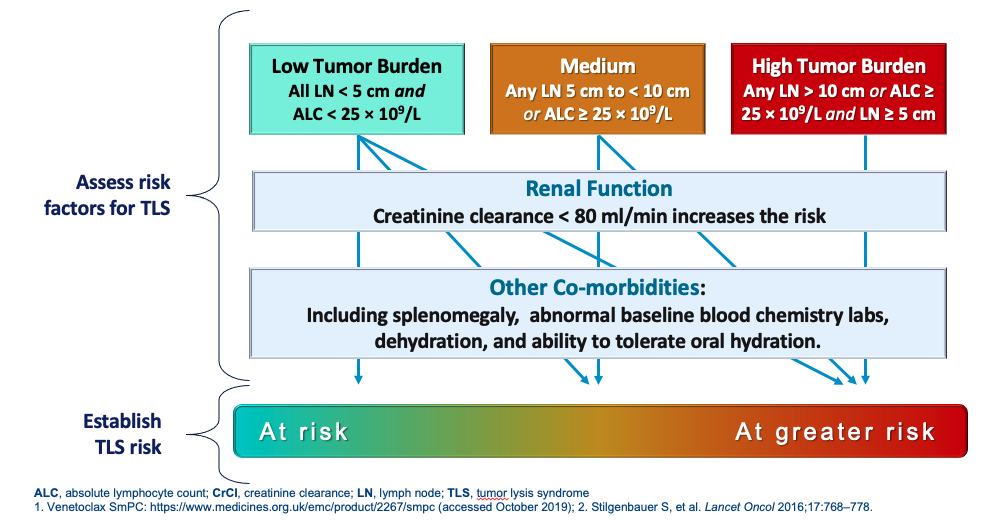 Courtesy of Matthew S Davids, MD, MMSc
GLOW: Safety
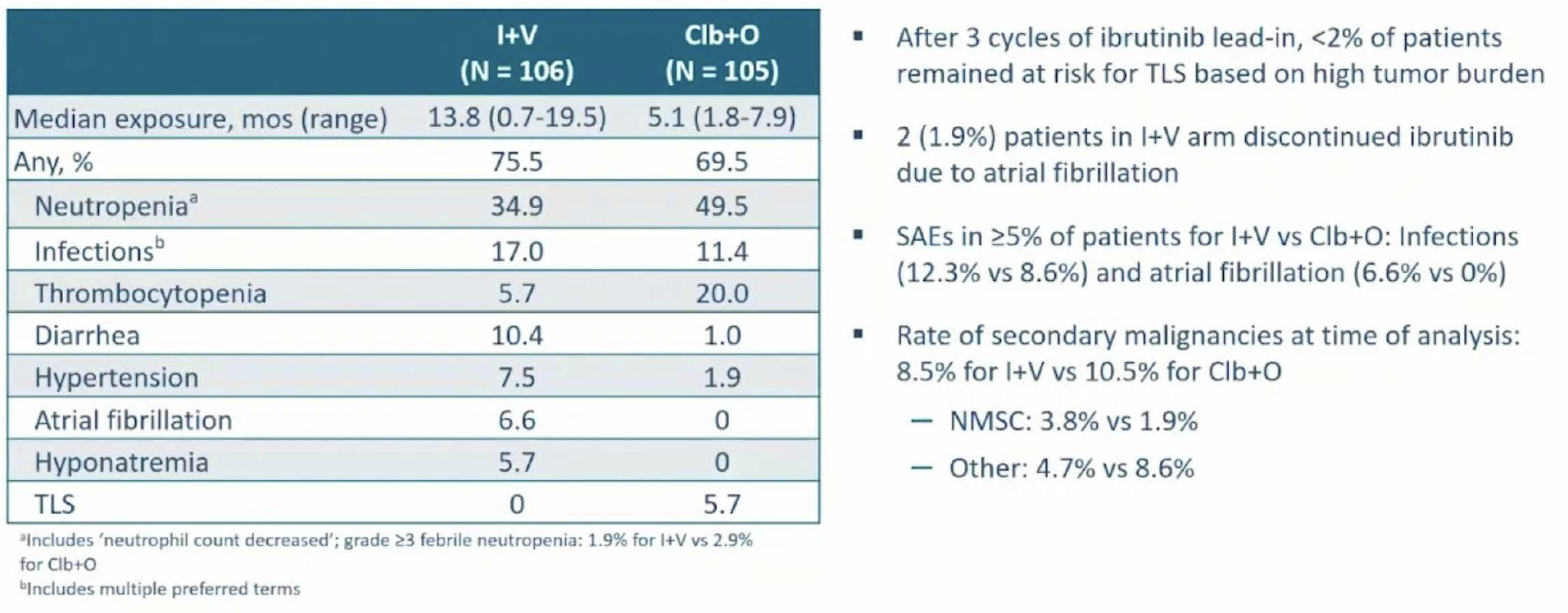 Kater A et al. EHA 2021;Abstract LB1902.
CAR T-Cell Therapy-Associated Cytokine Release Syndrome (CRS)
CRS — May be mild or life-threatening
Occurs with CART19 activation and expansion
Dramatic cytokine elevations (IL-6, IL10, IFNɤ, CRP, ferritin)
Fevers initially (can be quite high: 105˚F)
Myalgias, fatigue, nausea/anorexia
Capillary leak, headache, hypoxia and hypotension
CRS-related mortality 3% to 10%
Varadarajan I, Lee DW. Cancer J 2019;25(3):223‐30.
Abramson JS et al. ASCO 2019 Education Book.
Cytokine Release Syndrome (CRS): Common Symptoms
Based on CAR T-cell experience
Diagnosis based on clinical symptoms and events
CAR T-Cell Therapy-Associated Neurologic Toxicity
Neurologic toxicity — May be mild or life-threatening
Mechanism unclear, referred to as immune effector cell-associated neurotoxicity syndrome (ICANS)
Encephalopathy
Seizures
Delirium, confusion, aphasia, agitation, sedation, coma
Varadarajan I, Lee DW. Cancer J 2019;25(3):223‐30.
Abramson JS et al. ASCO 2019 Education Book.
CARTOX App for Grading and Management of CRS and ICANS
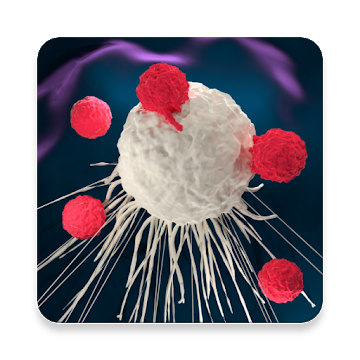 Smart phone app available free on both App Store (iPhone) and Google Play (Android)
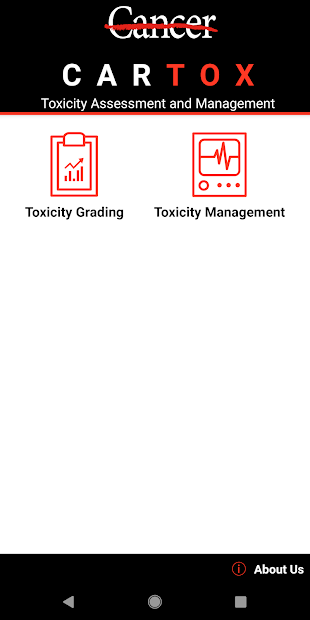 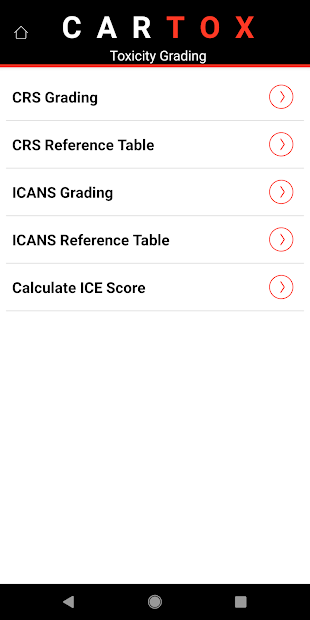 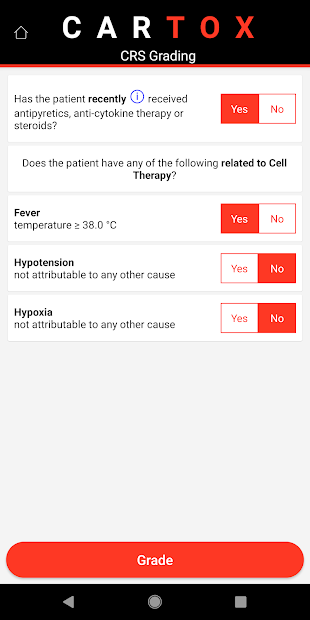 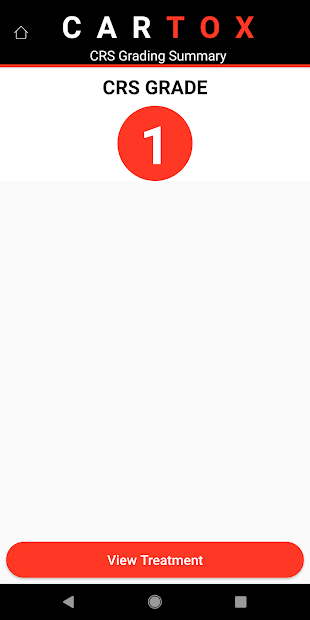 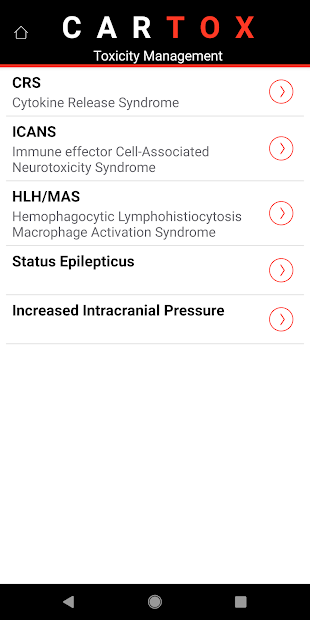 Sherry Adkins
Neelapu et al. Nat Rev Clin Oncol, Jan 2018
Courtesy of Sattva S Neelapu, MD
Lee et al. Biol Blood Marrow Transplant, 2019 Apr;25 (4):625-638
Patient Education Regarding CAR T-Cell Therapy
Adkins S. J Adv Pract Oncol 2019;10(Suppl 3):21-8.
Patient Education Regarding CAR T-Cell Therapy
Adkins S. J Adv Pract Oncol 2019;10(Suppl 3):21-8.
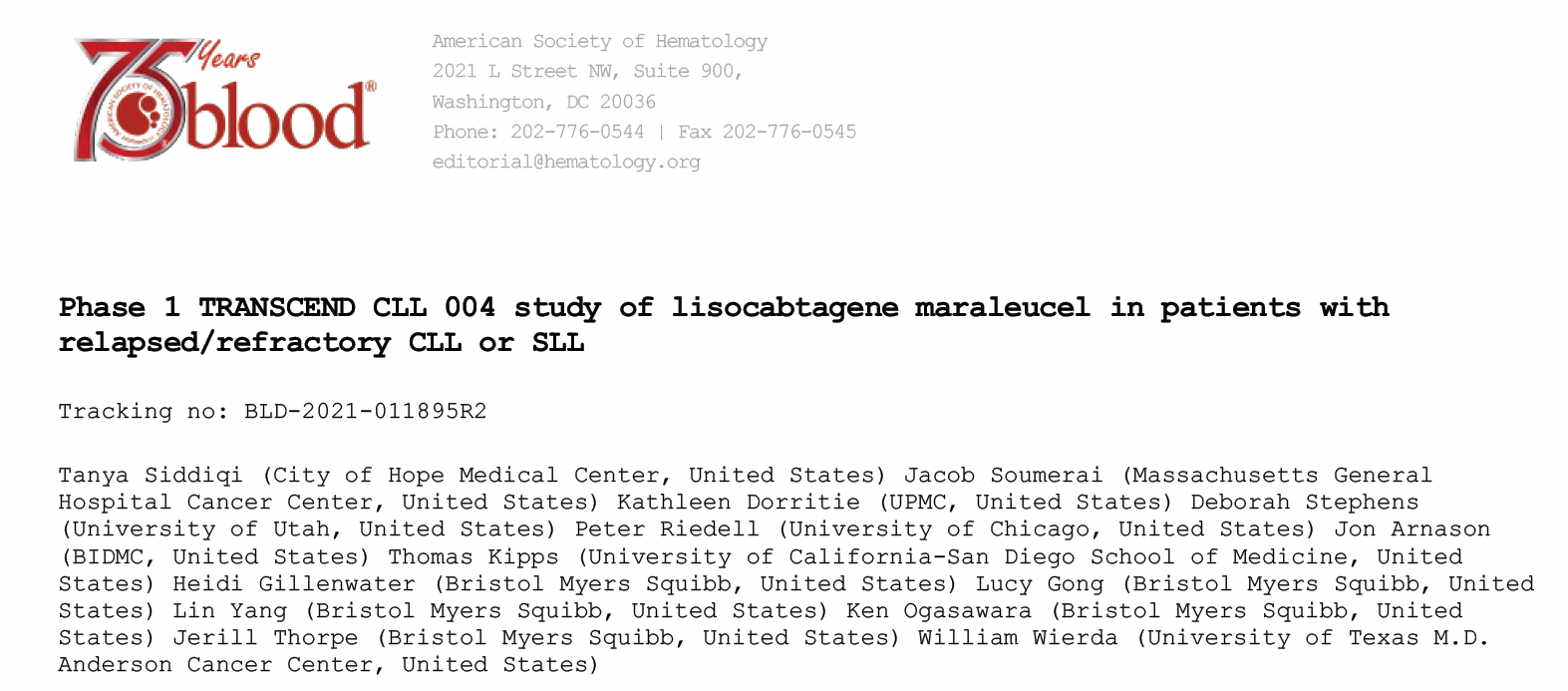 Blood 2022;139(12):1794-806
TRANSCEND CLL 004: Rates of Cytokine Release Syndrome (CRS), Neurologic Events (NE) and Rehospitalization After Liso-cel Infusion
Siddiqi T et al. Blood 2022;139(12):1794-806
TRANSCEND CLL 004: Response and uMRD (10-4) Rates
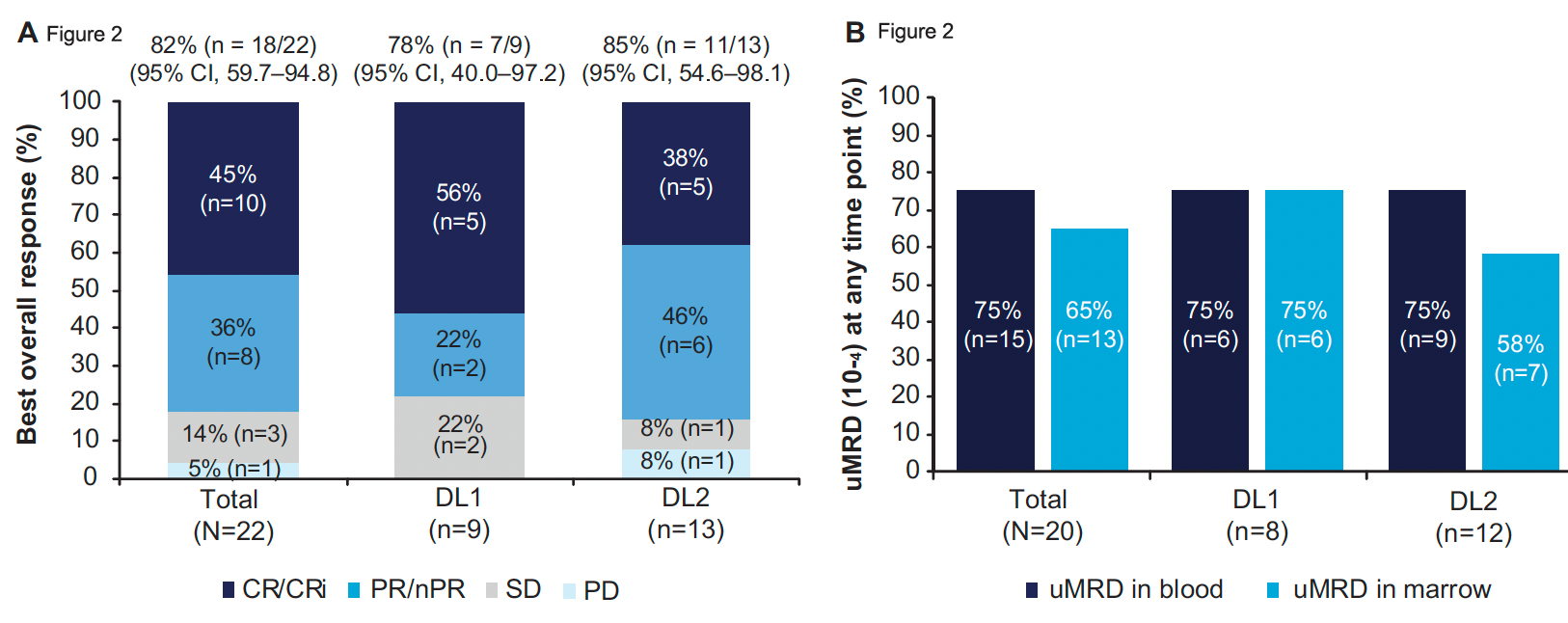 Siddiqi T et al. Blood 2022;139(12):1794-806